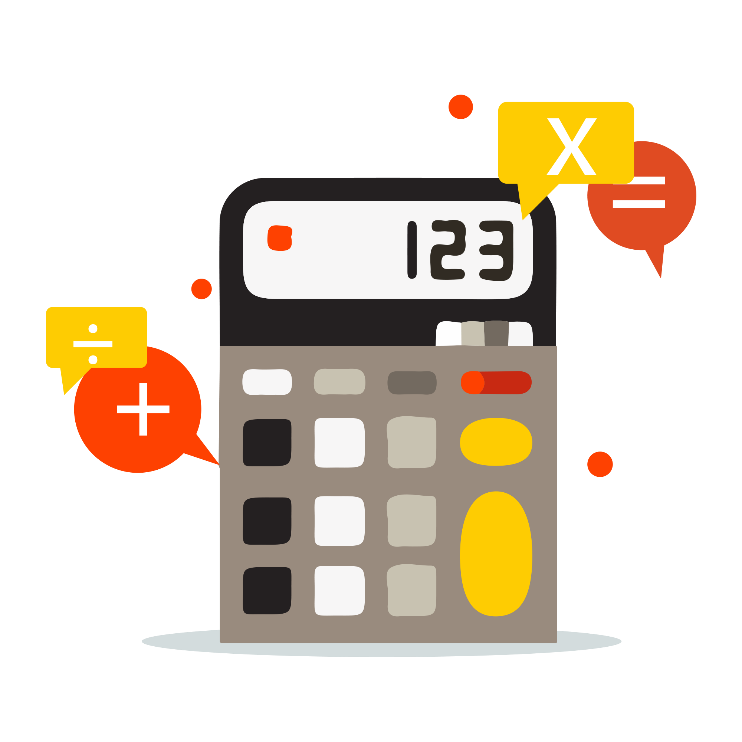 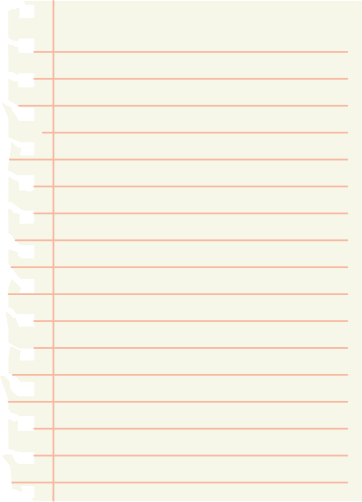 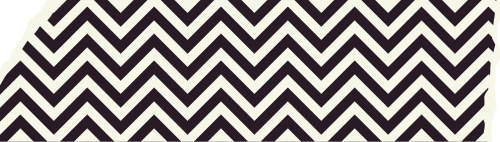 NHIỆT LIỆT CHÀO MỪNG 
CÁC EM ĐẾN VỚI BÀI HỌC MỚI!
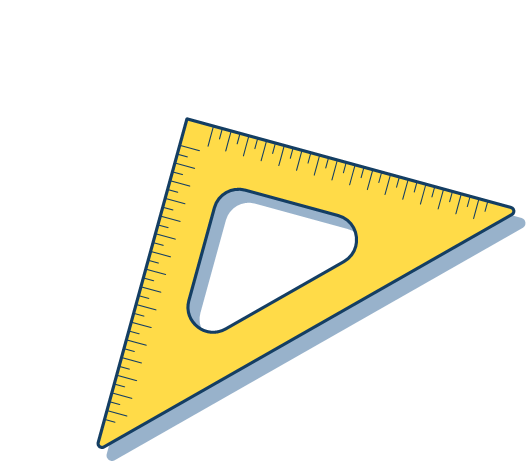 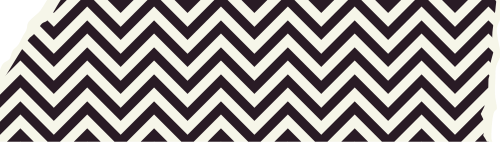 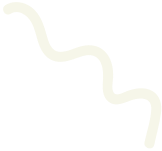 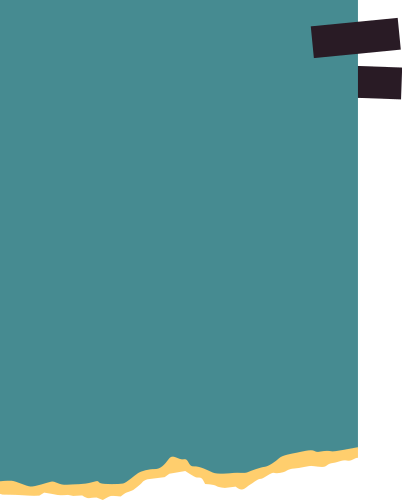 KHỞI ĐỘNG
Một bản tin dự báo thời tiết thể hiện đường đi trong 12 giờ của một cơn bão trên một mặt phẳng tọa độ. Trong khoảng thời gian đó, tâm bão di chuyển thẳng đều từ vị trí có tọa độ (13, 8; 108,3) đến vị trí có tọa độ (14,1; 106,3).
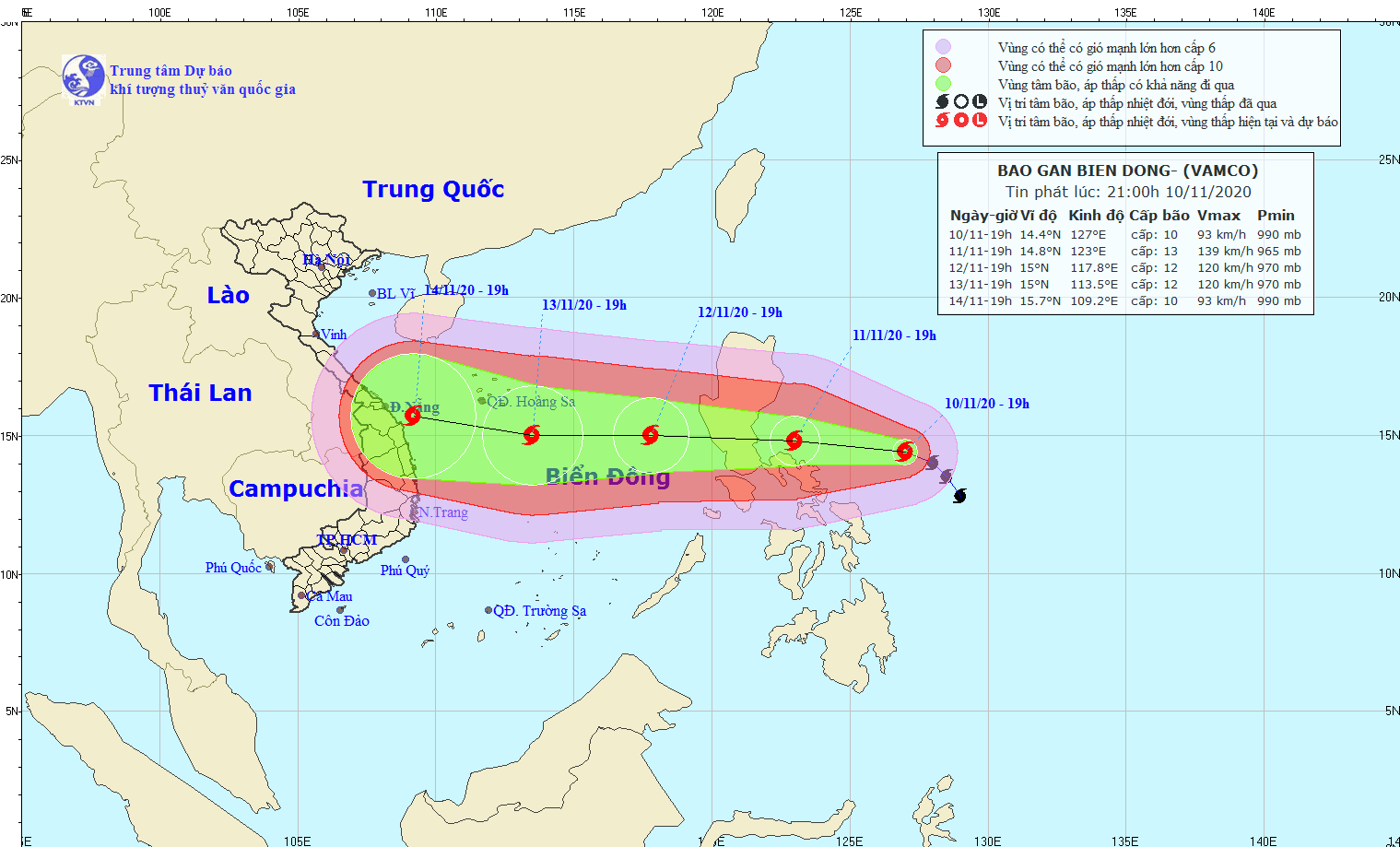 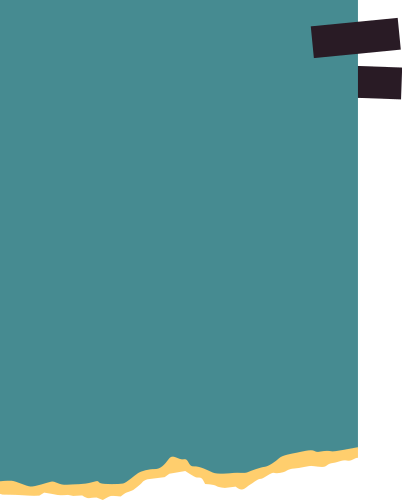 KHỞI ĐỘNG
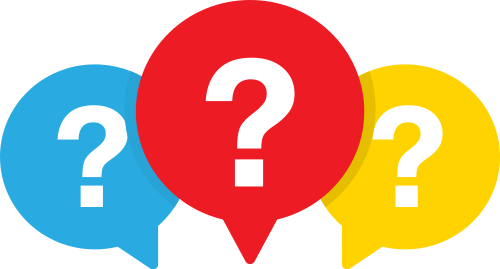 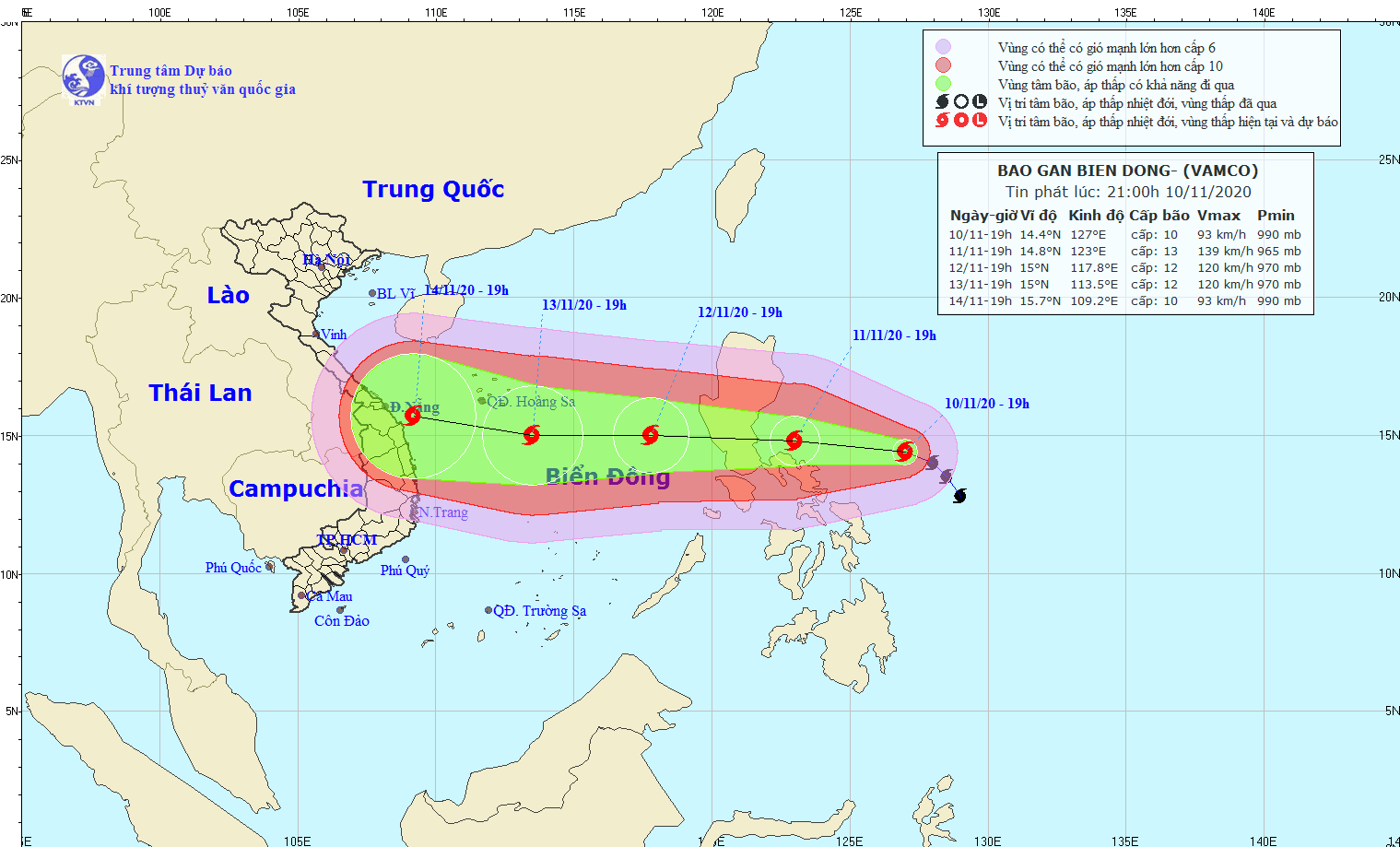 Dựa vào thông tin trên, liệu ta có thể dự đoán được vị trí của tâm bão tại thời điểm bất kì trong khoảng hời gian 12 giờ đó hay không?
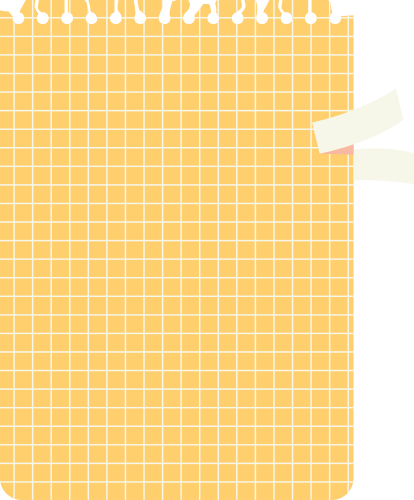 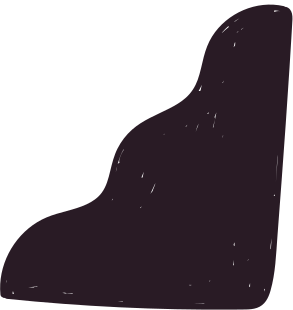 BÀI 10: VECTƠ TRONG 
MẶT PHẲNG TỌA ĐỘ (3 Tiết)
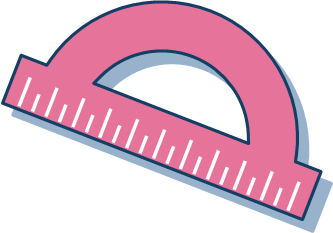 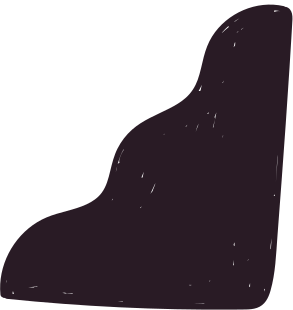 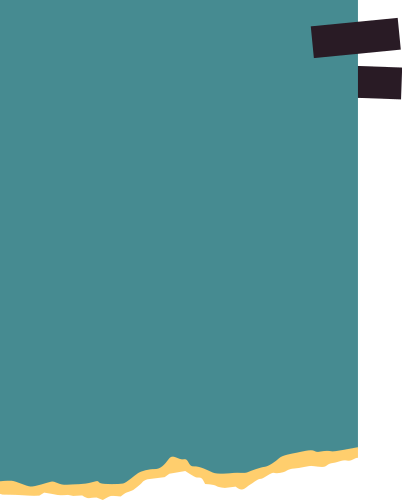 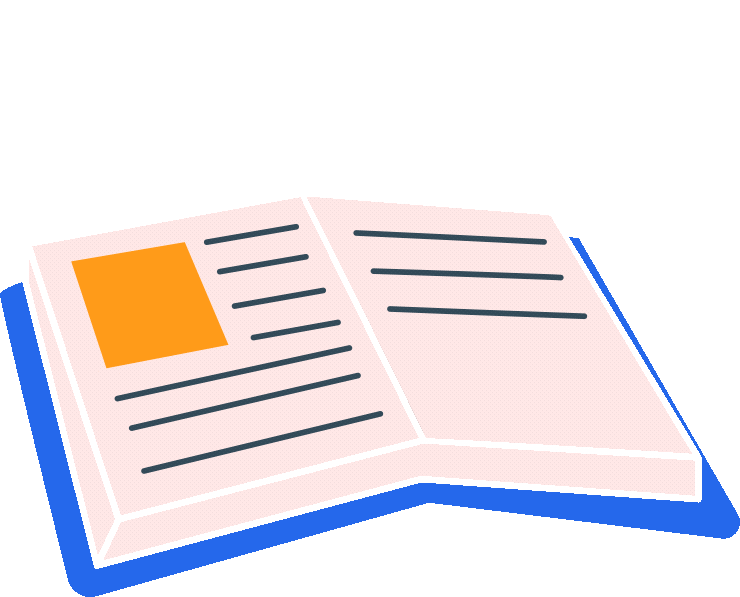 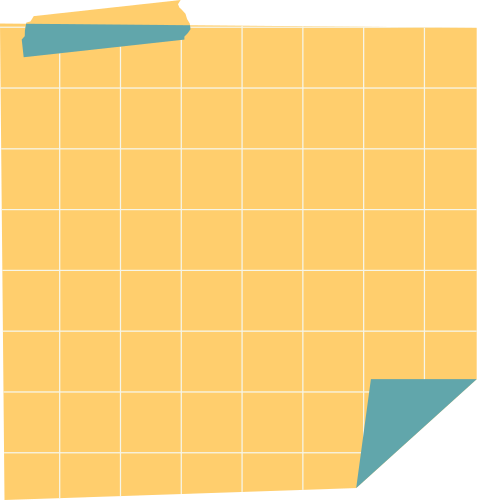 01
NỘI DUNG BÀI HỌC
Tọa độ của vectơ
02
Biểu thức tọa độ của các phép toán vectơ
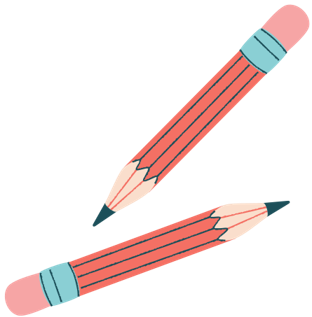 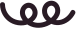 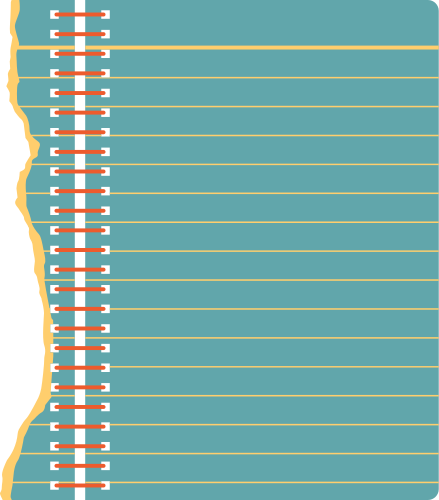 TIẾT 1: TỌA ĐỘ CỦA VECTƠ VÀ BIỂU THỨC TỌA ĐỘ CỦA CÁC PHÉP TOÁN
1. Tọa độ của vectơ
HĐ1
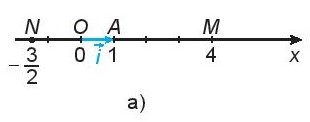 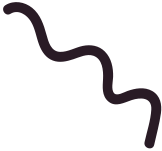 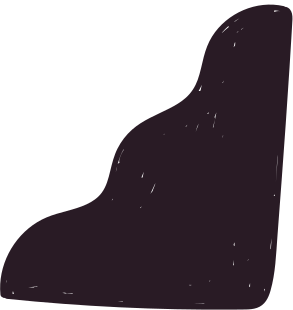 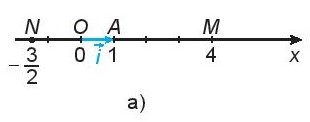 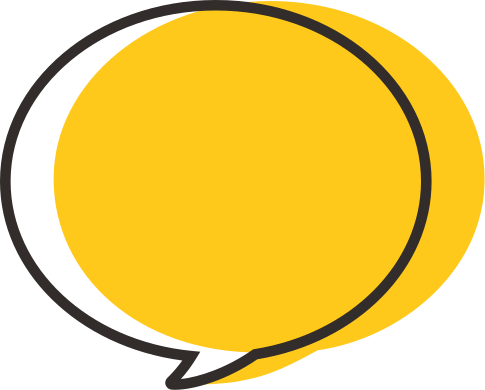 Giải
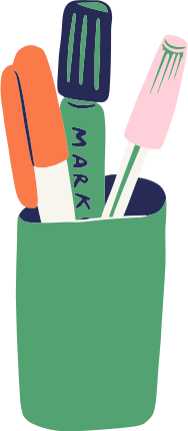 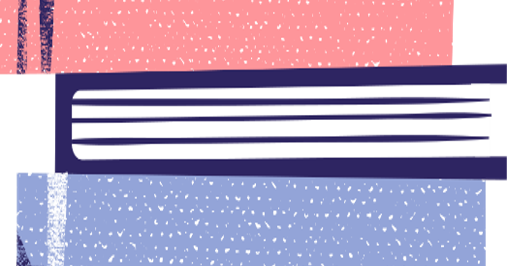 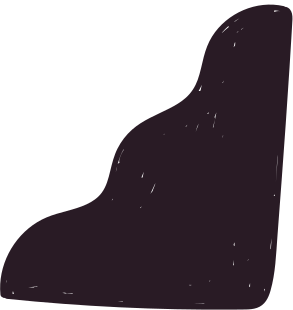 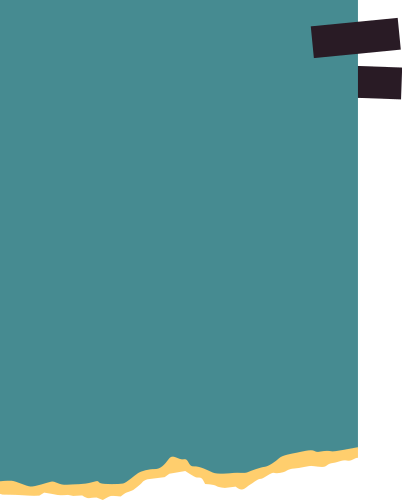 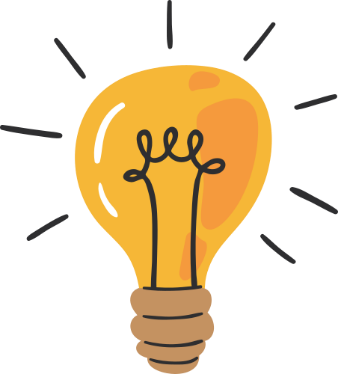 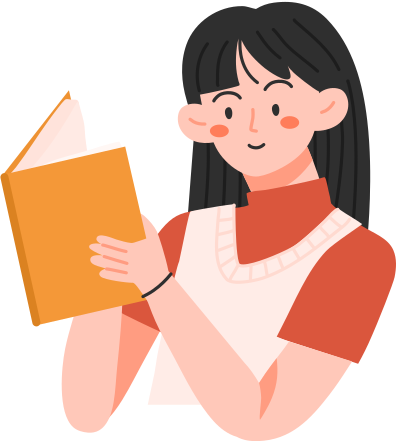 O
M

x0
x
0
1
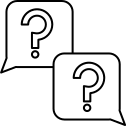 Thảo luận nhóm đôi, hoàn thành HĐ2.
HĐ2
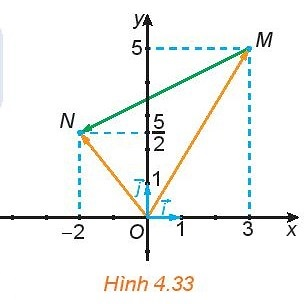 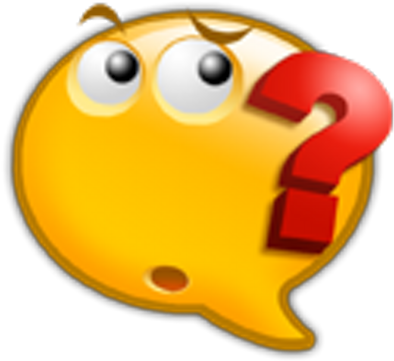 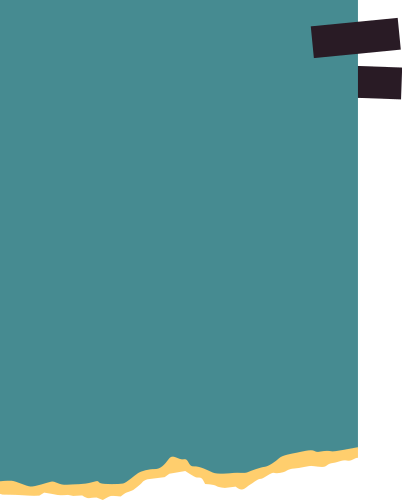 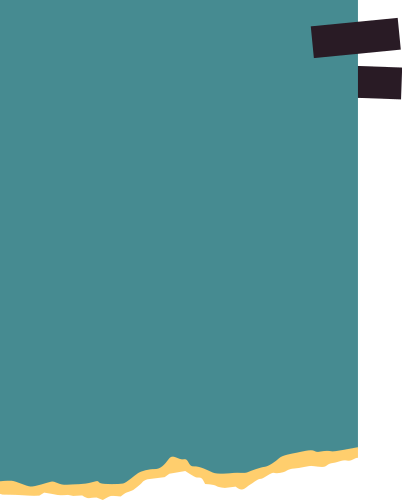 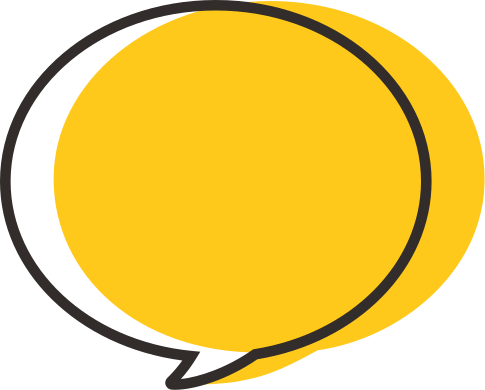 Giải
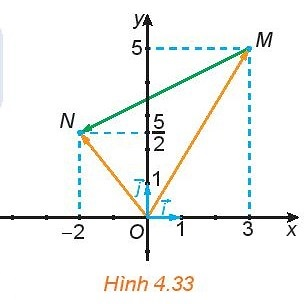 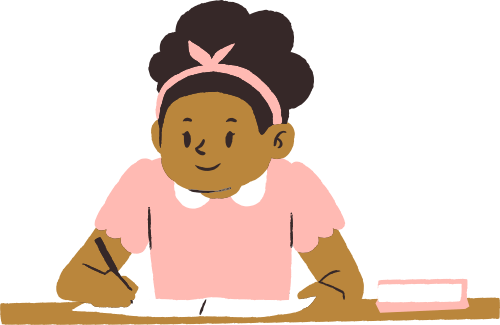 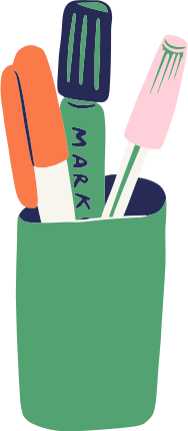 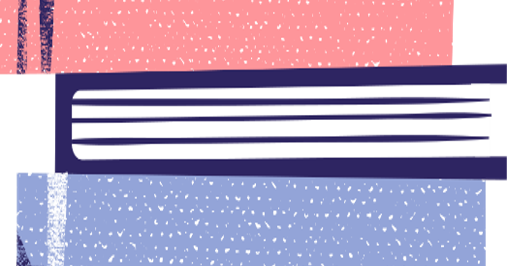 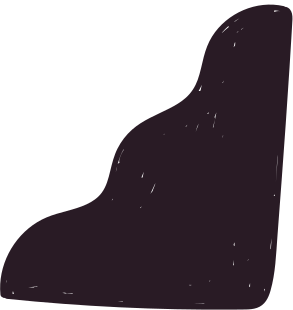 KẾT LUẬN
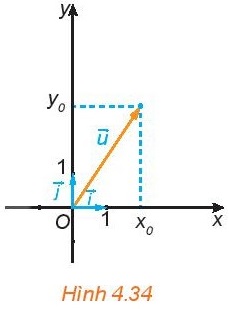 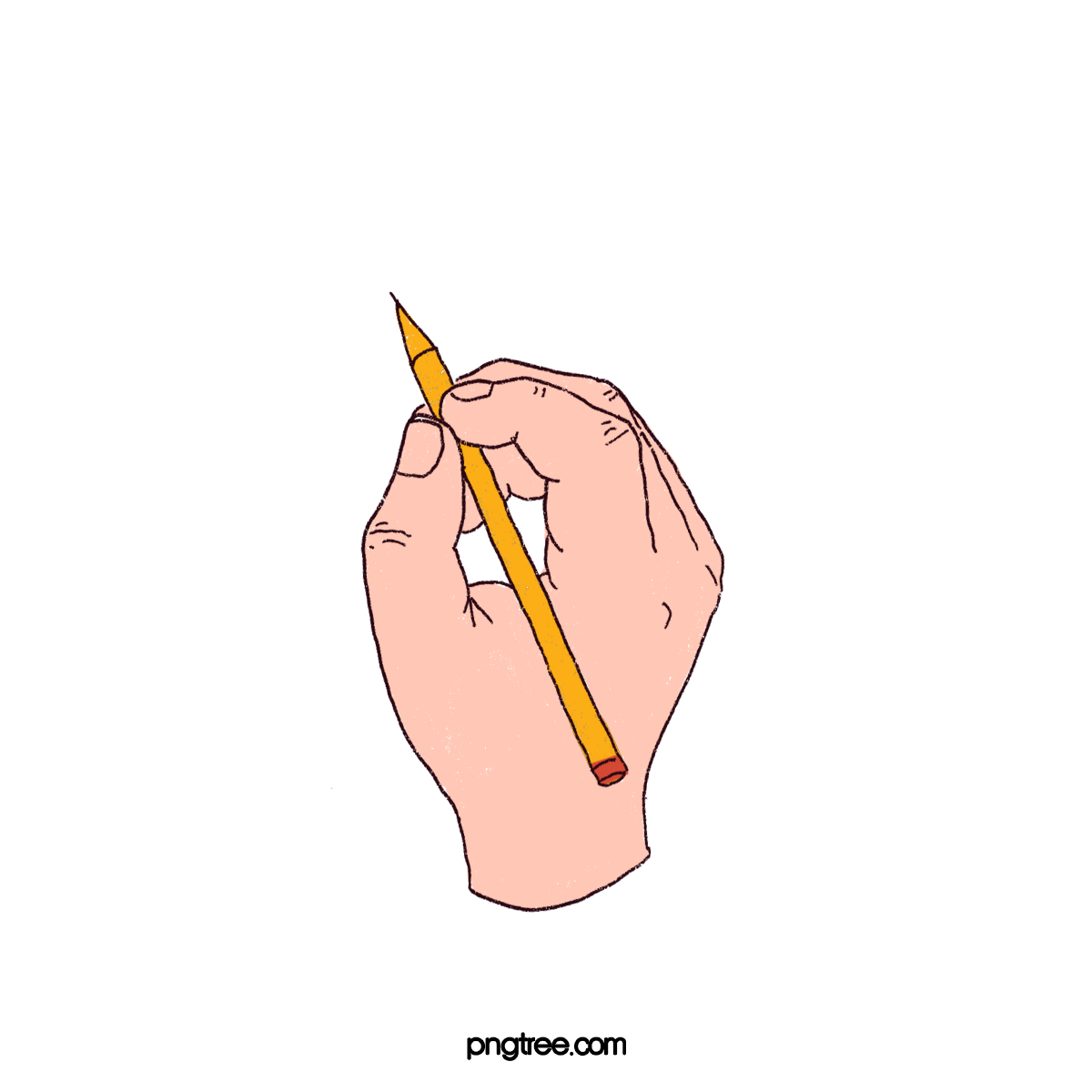 Mặt phẳng chứa hệ trục tọa độ Oxy gọi là mặt phẳng tọa độ Oxy hay mặt phẳng Oxy.
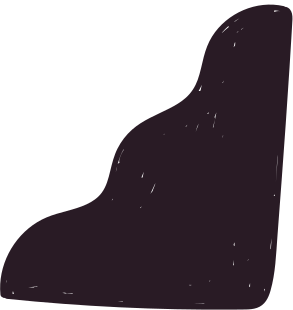 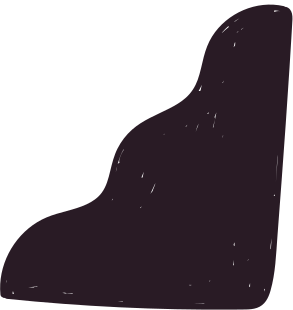 KẾT LUẬN
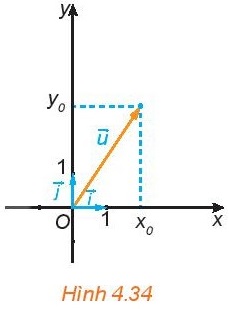 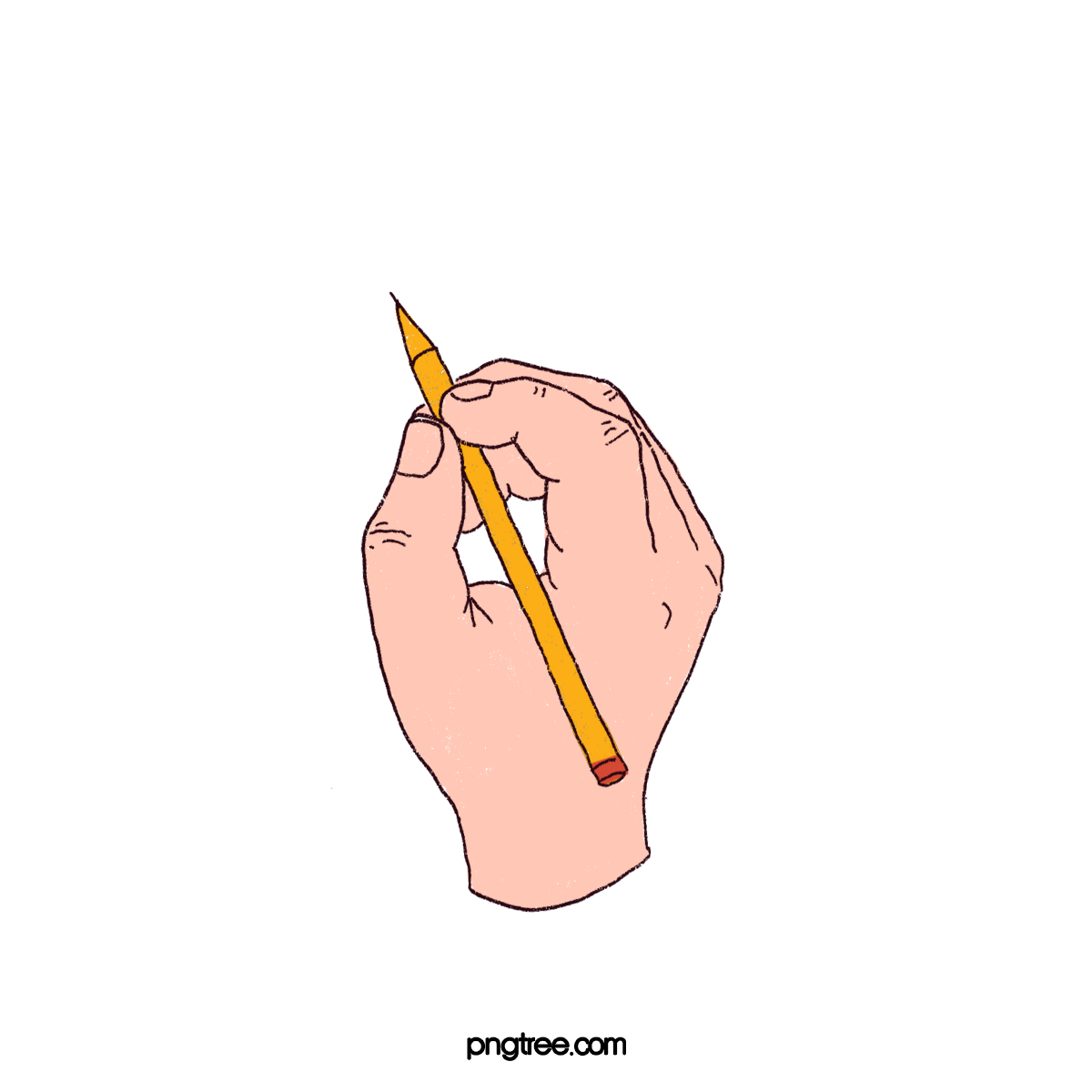 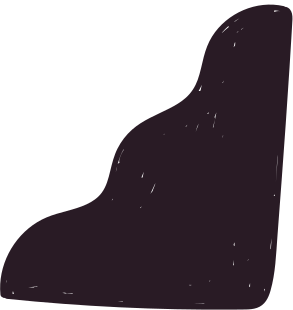 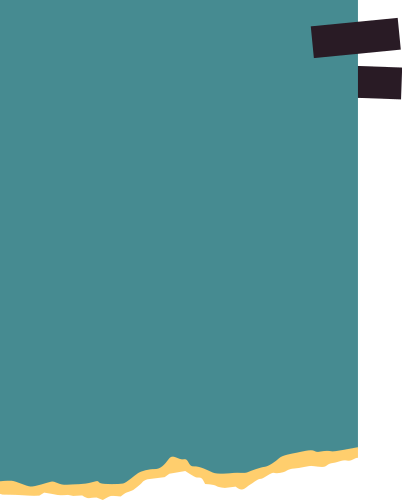 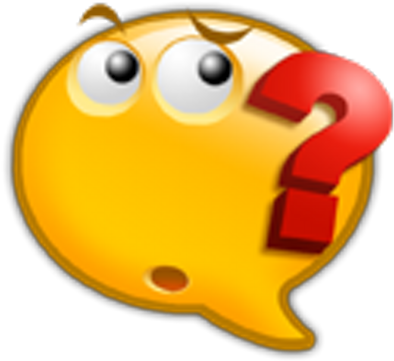 Theo định nghĩa tọa độ vectơ vừa nêu, hai vectơ bằng nhau khi nào?
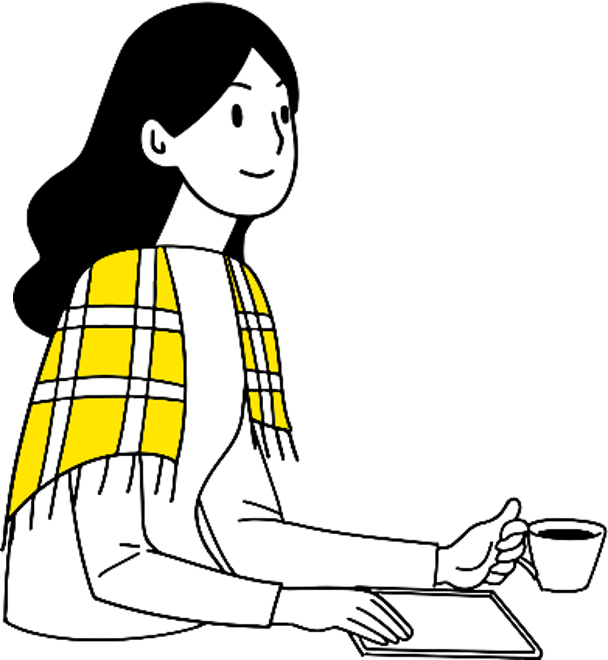 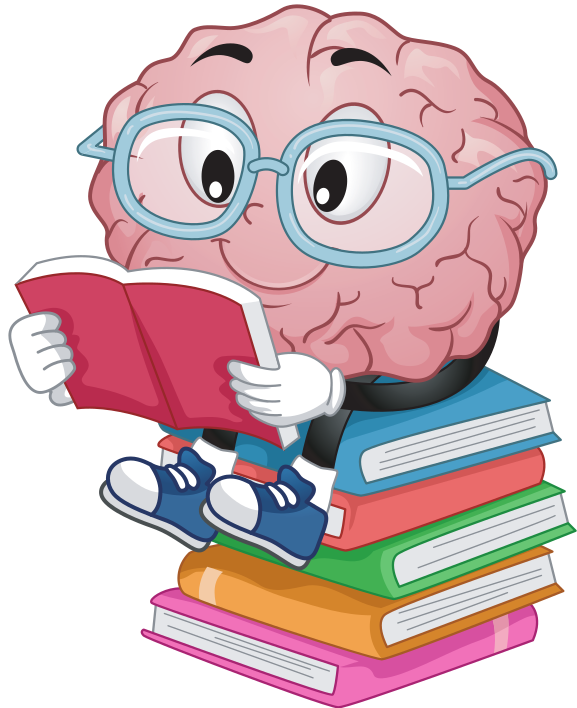 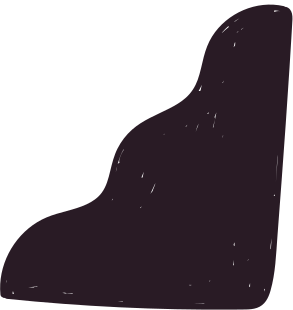 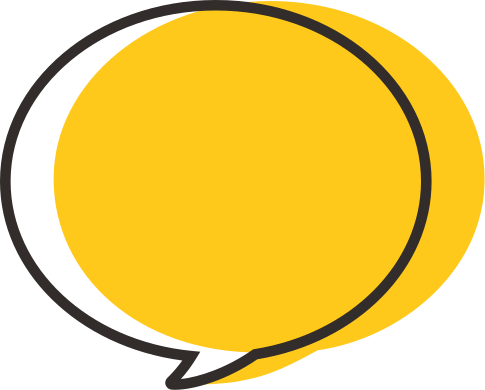 Ví dụ 1
Giải
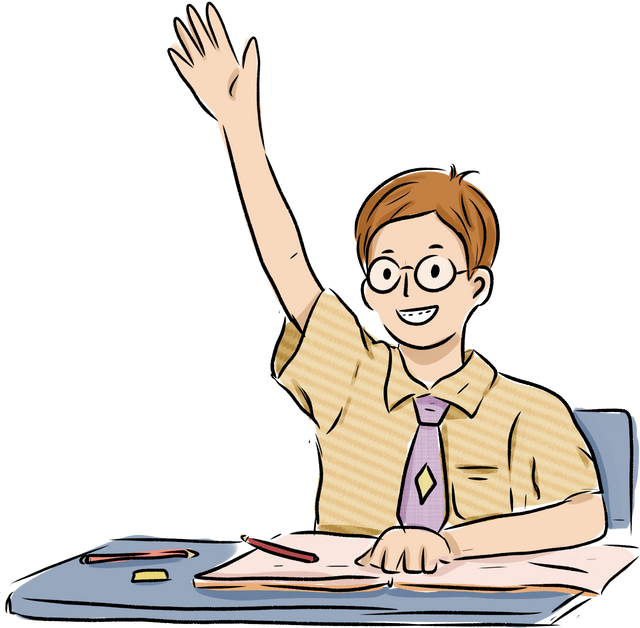 Luyện tập 1
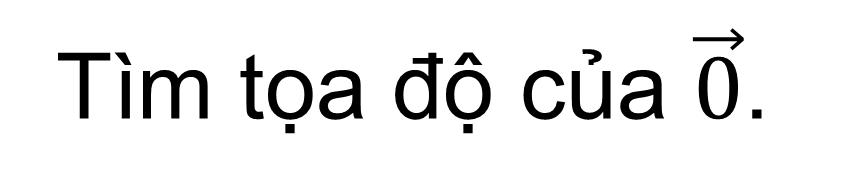 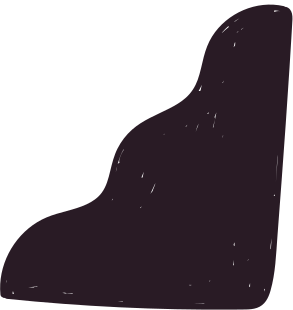 2. Biểu thức tọa độ của các phép toán vectơ
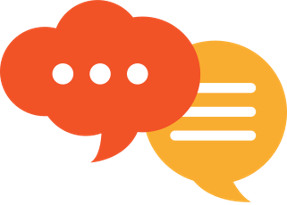 Hoàn thành HĐ3 theo nhóm đôi
HĐ3
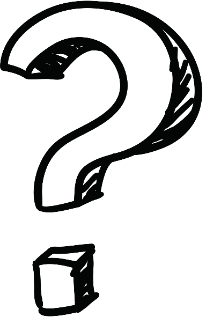 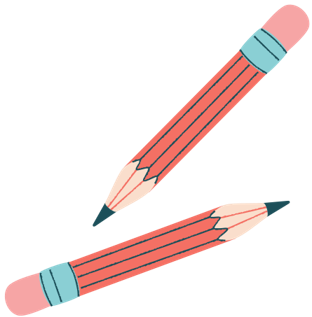 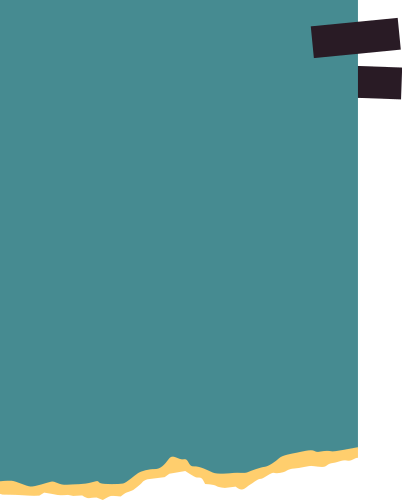 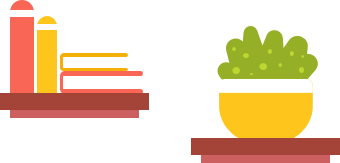 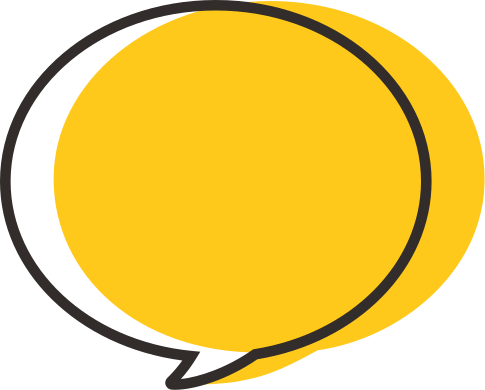 Giải
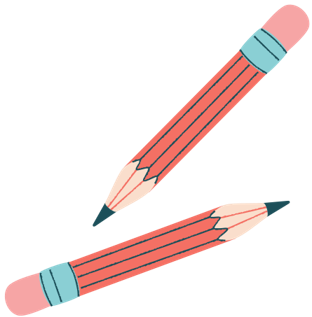 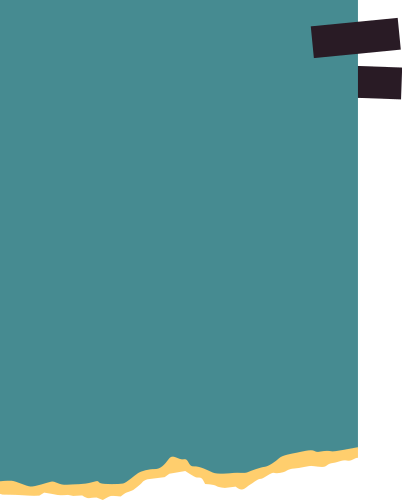 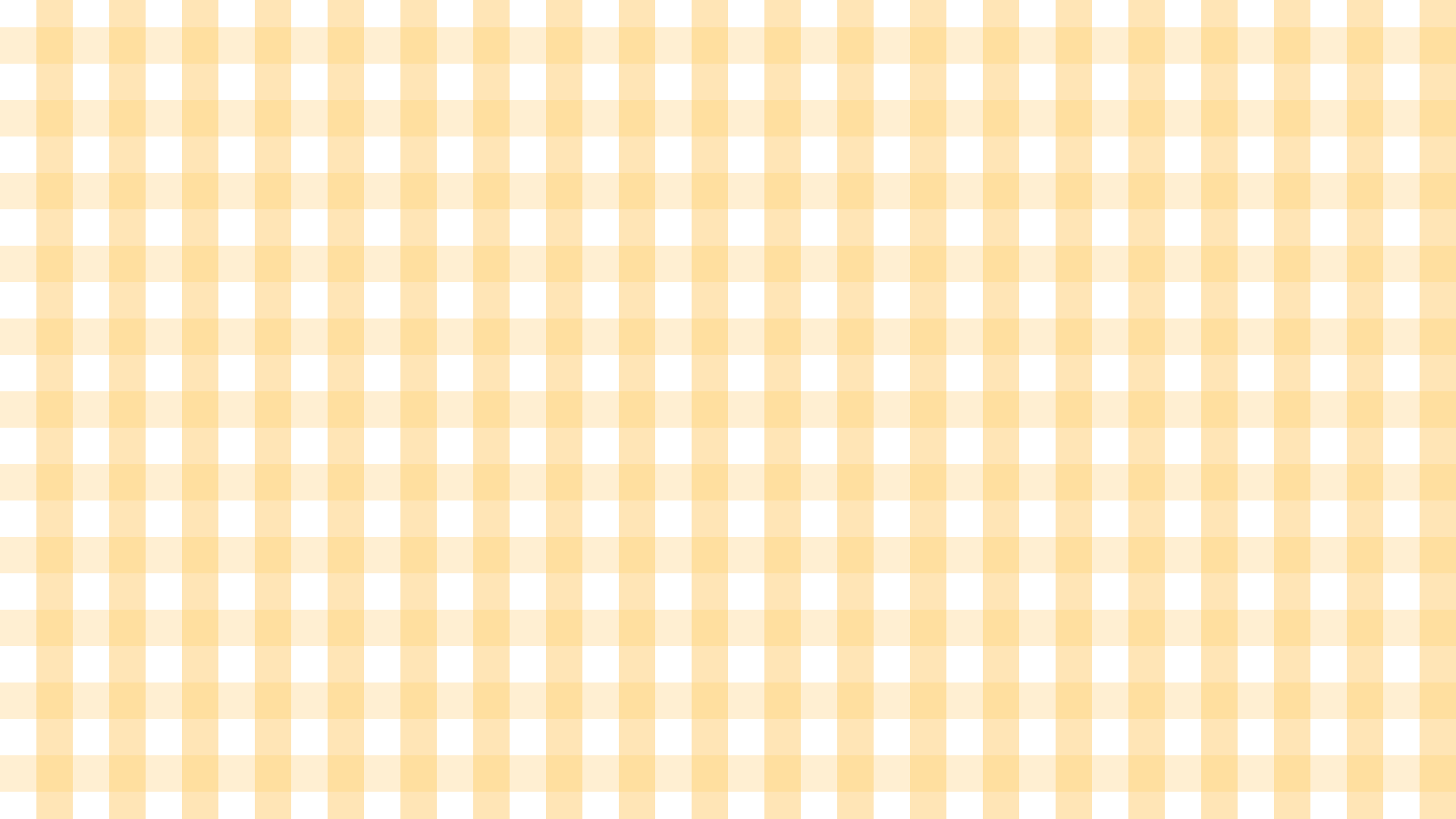 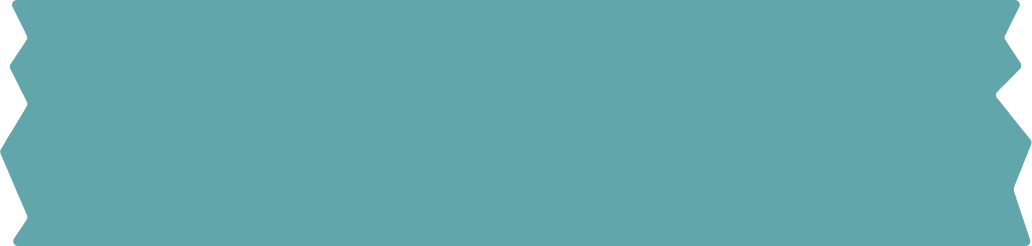 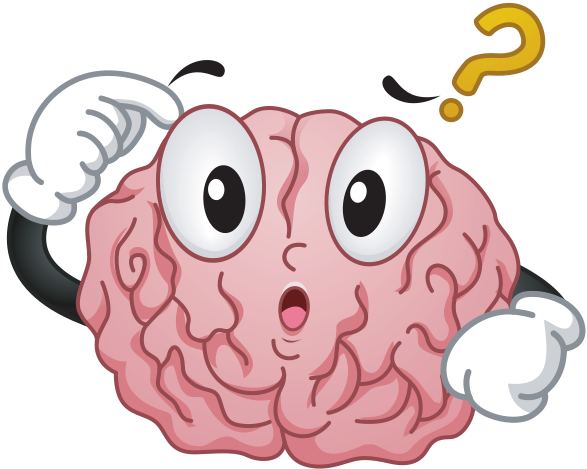 KẾT LUẬN
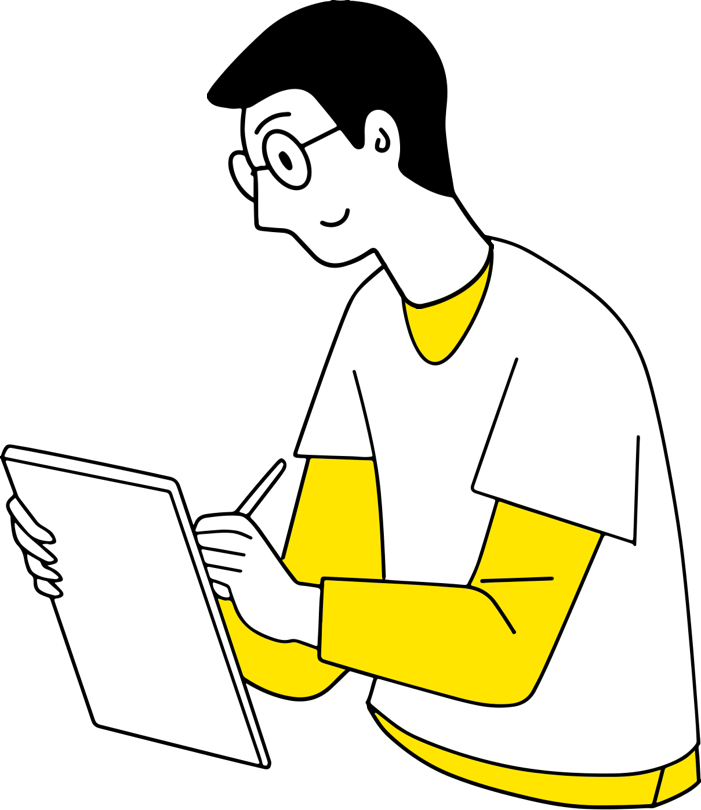 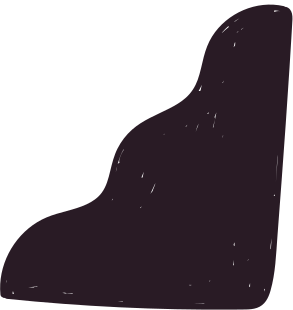 Ví dụ 2
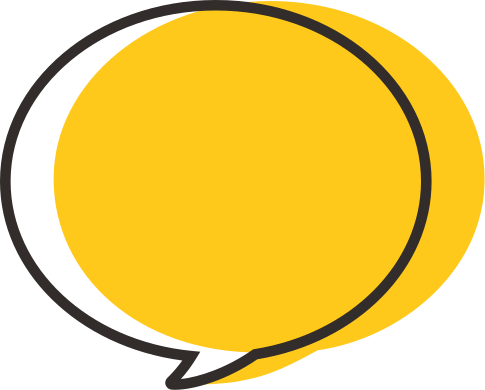 Giải
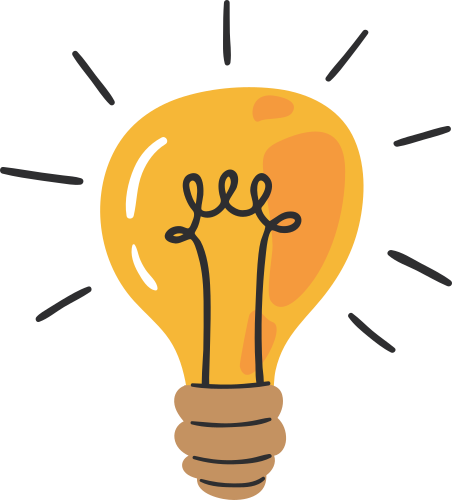 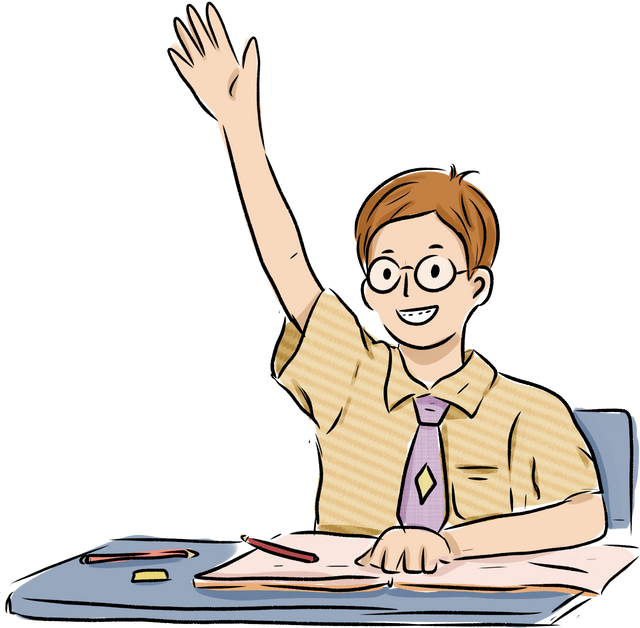 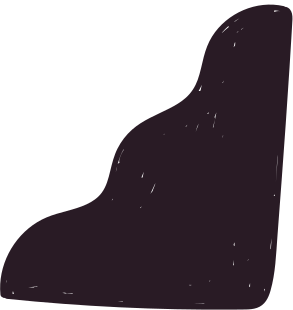 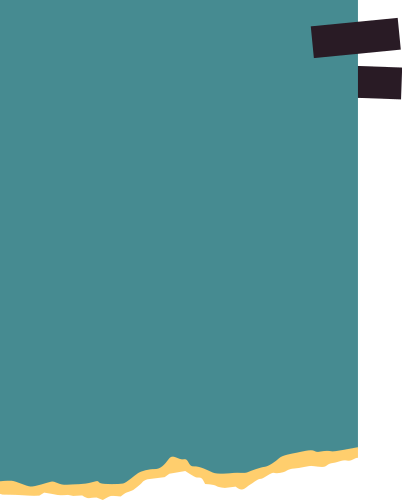 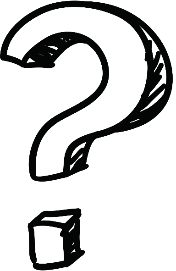 Nhận xét
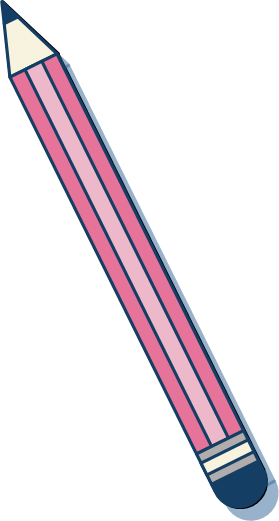 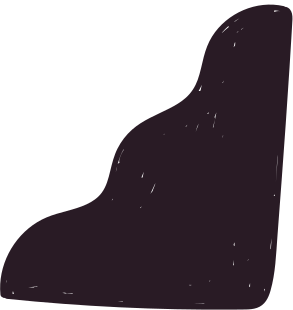 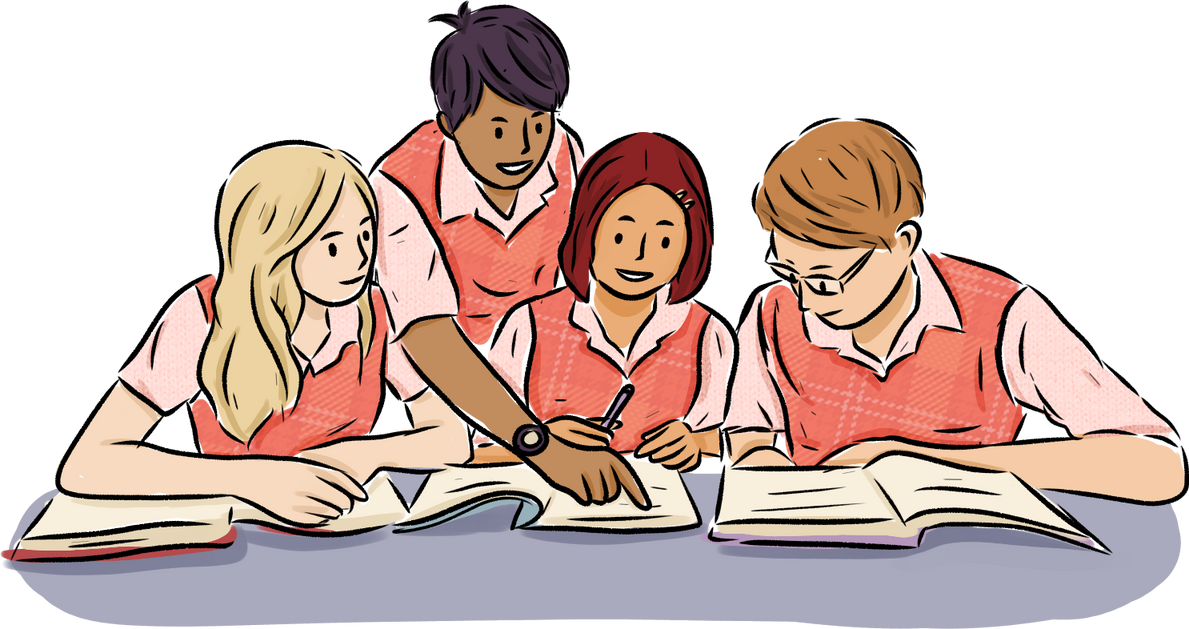 Hoàn thành HĐ4 theo nhóm 4
HĐ4
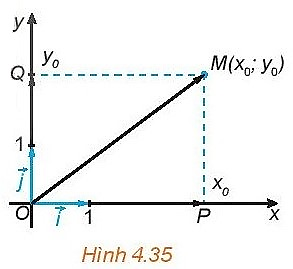 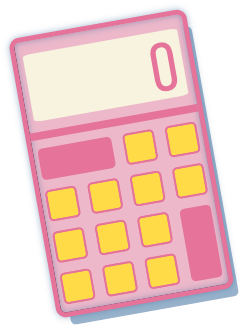 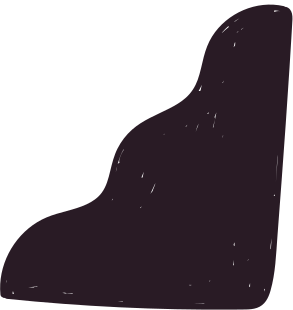 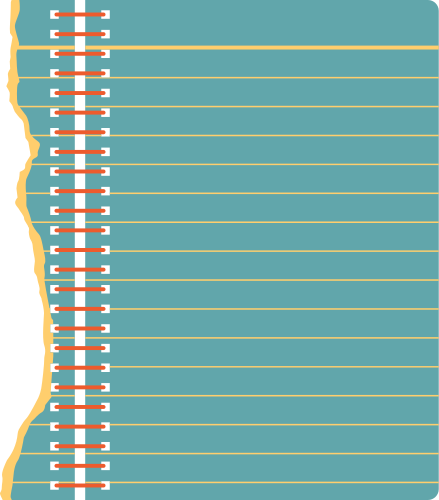 Giải
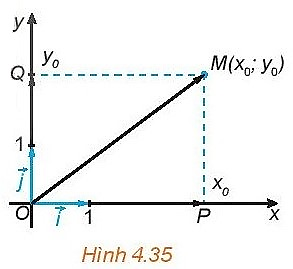 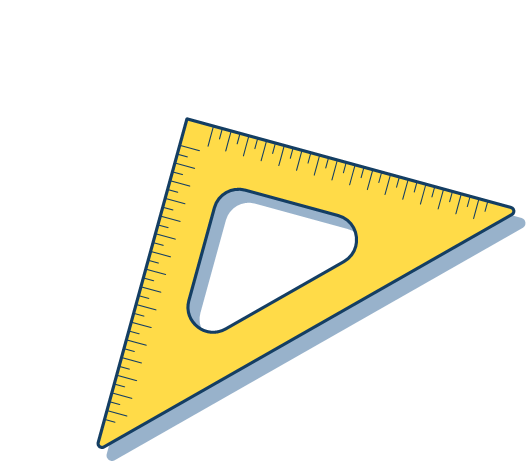 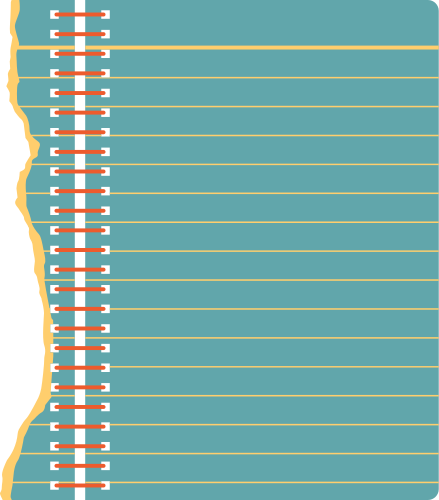 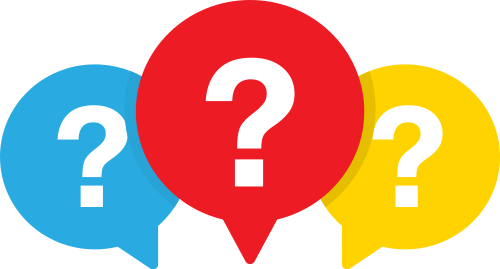 KẾT LUẬN:
Nhận xét:
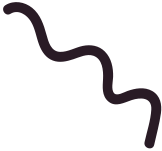 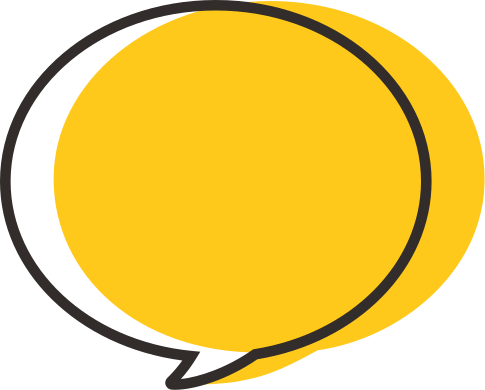 HĐ5
Giải
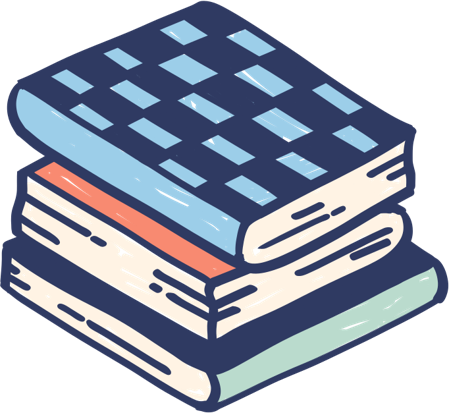 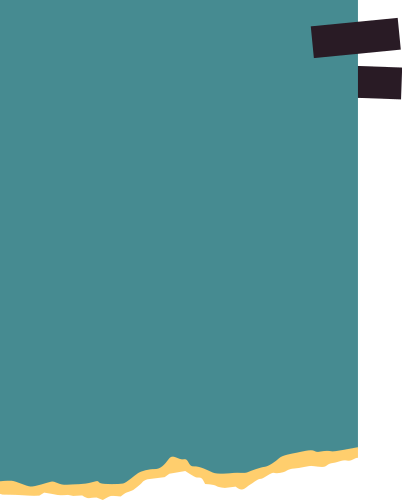 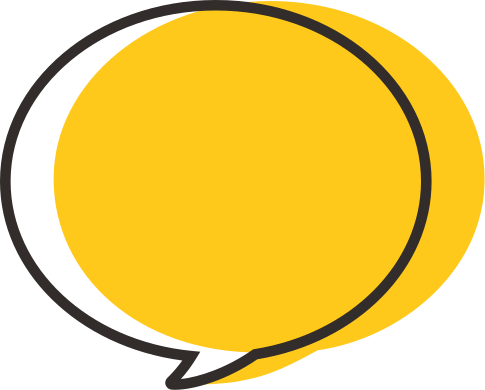 HĐ5
Giải
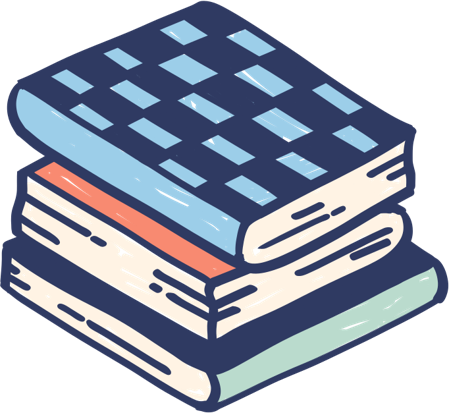 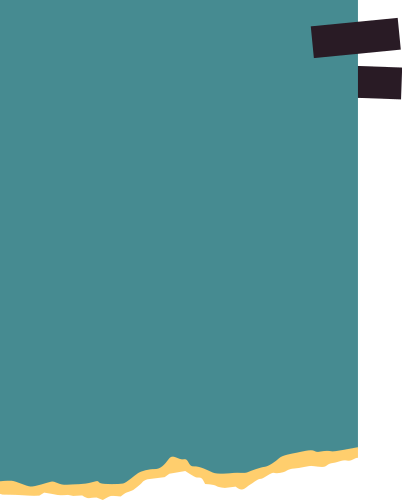 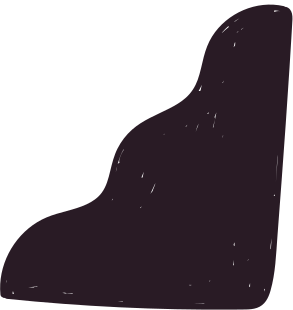 KẾT LUẬN
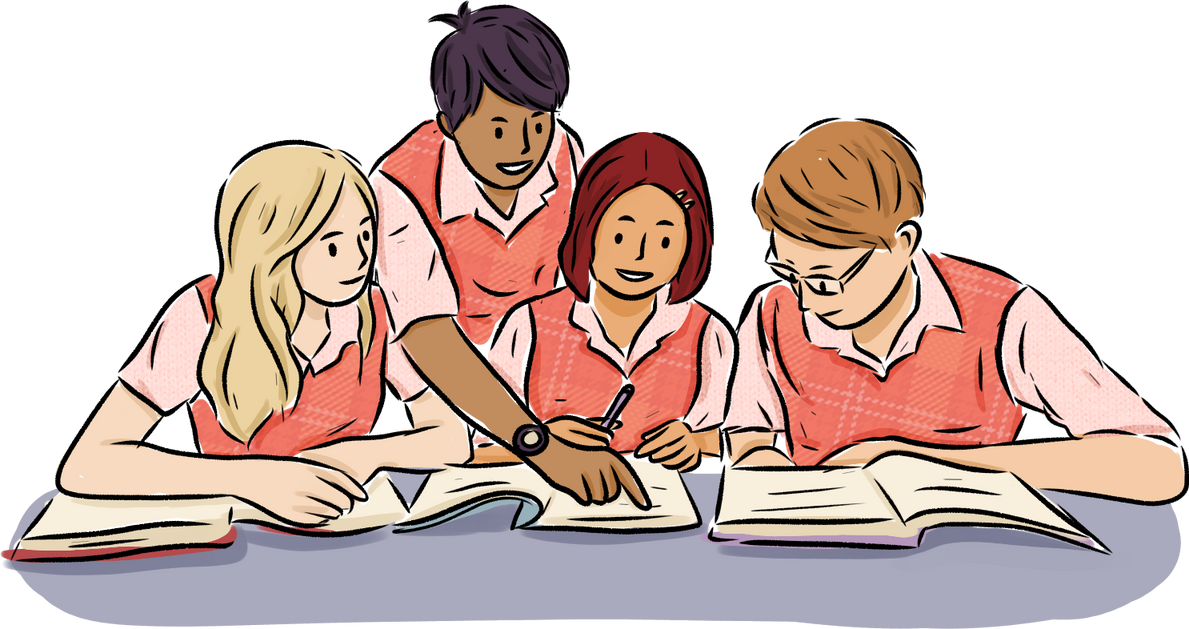 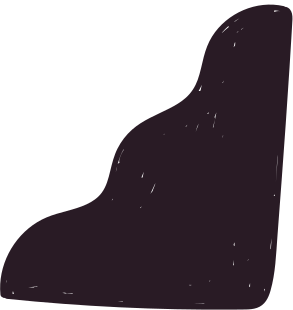 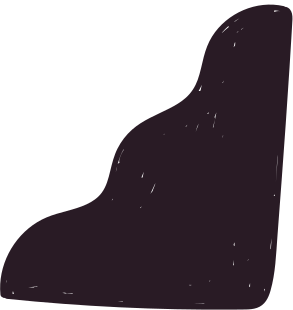 TIẾT 2: VÍ DỤ VÀ LUYỆN TẬP
Ví dụ 3
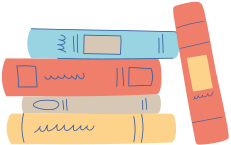 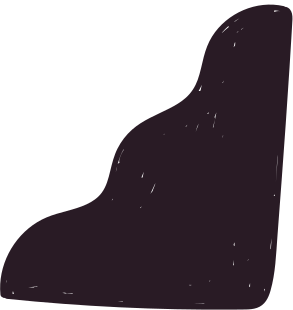 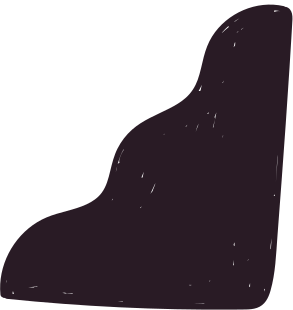 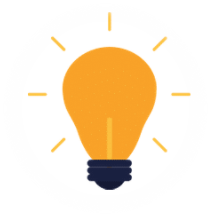 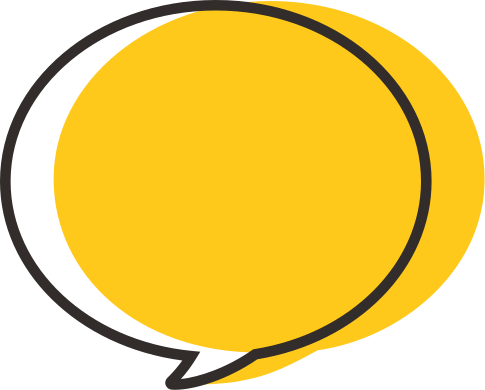 Giải
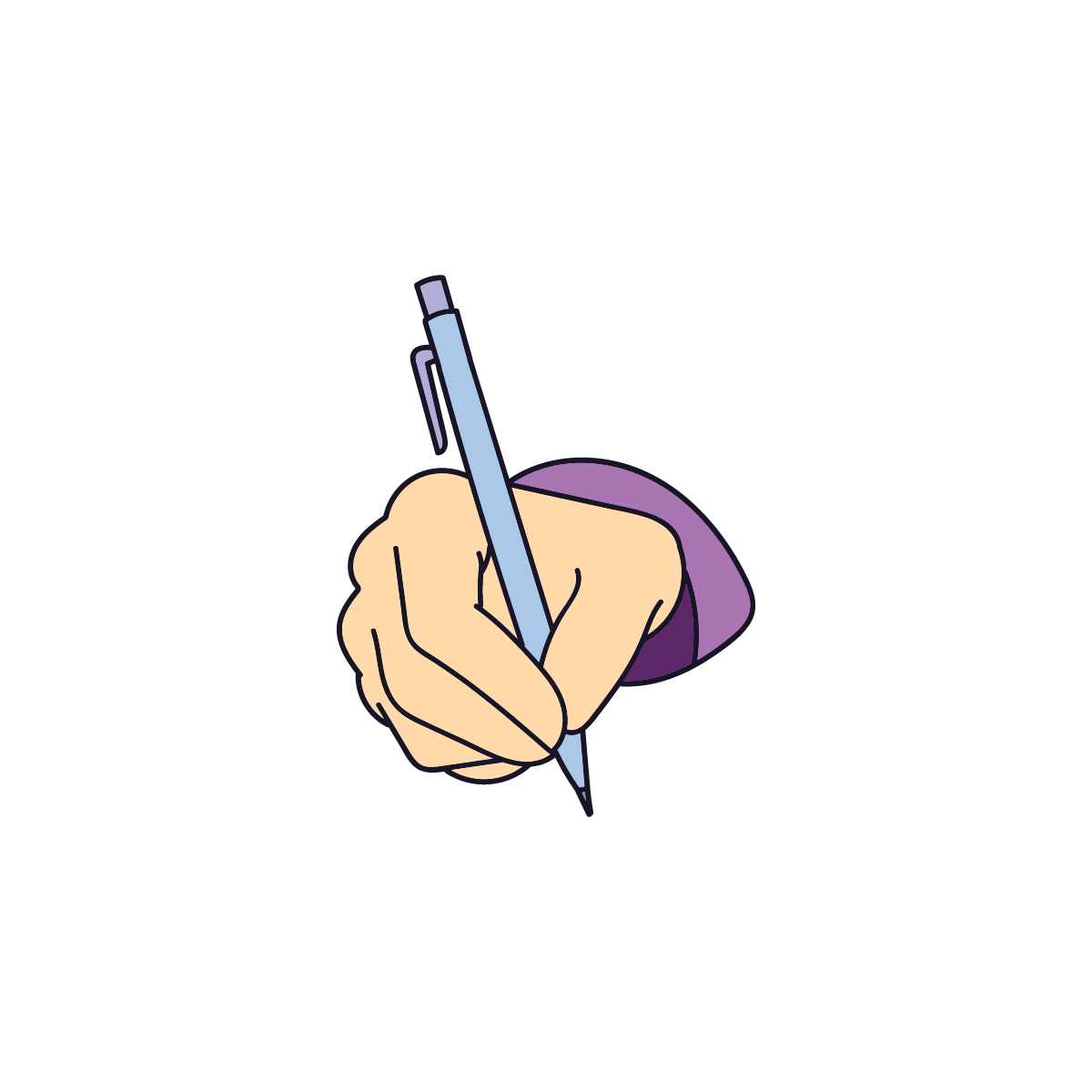 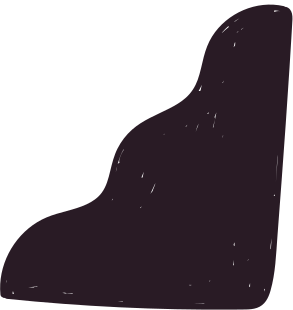 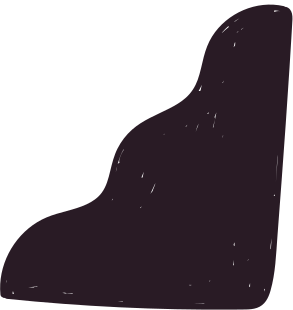 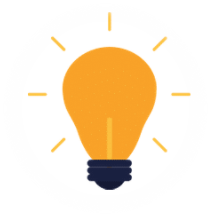 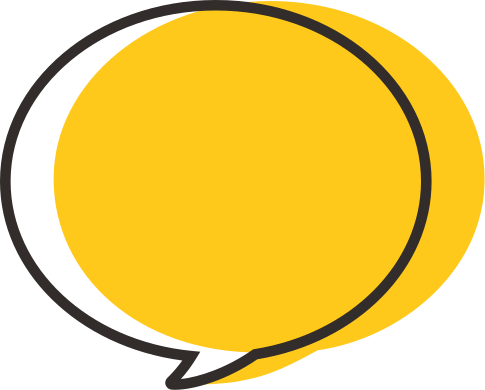 Giải
C
B
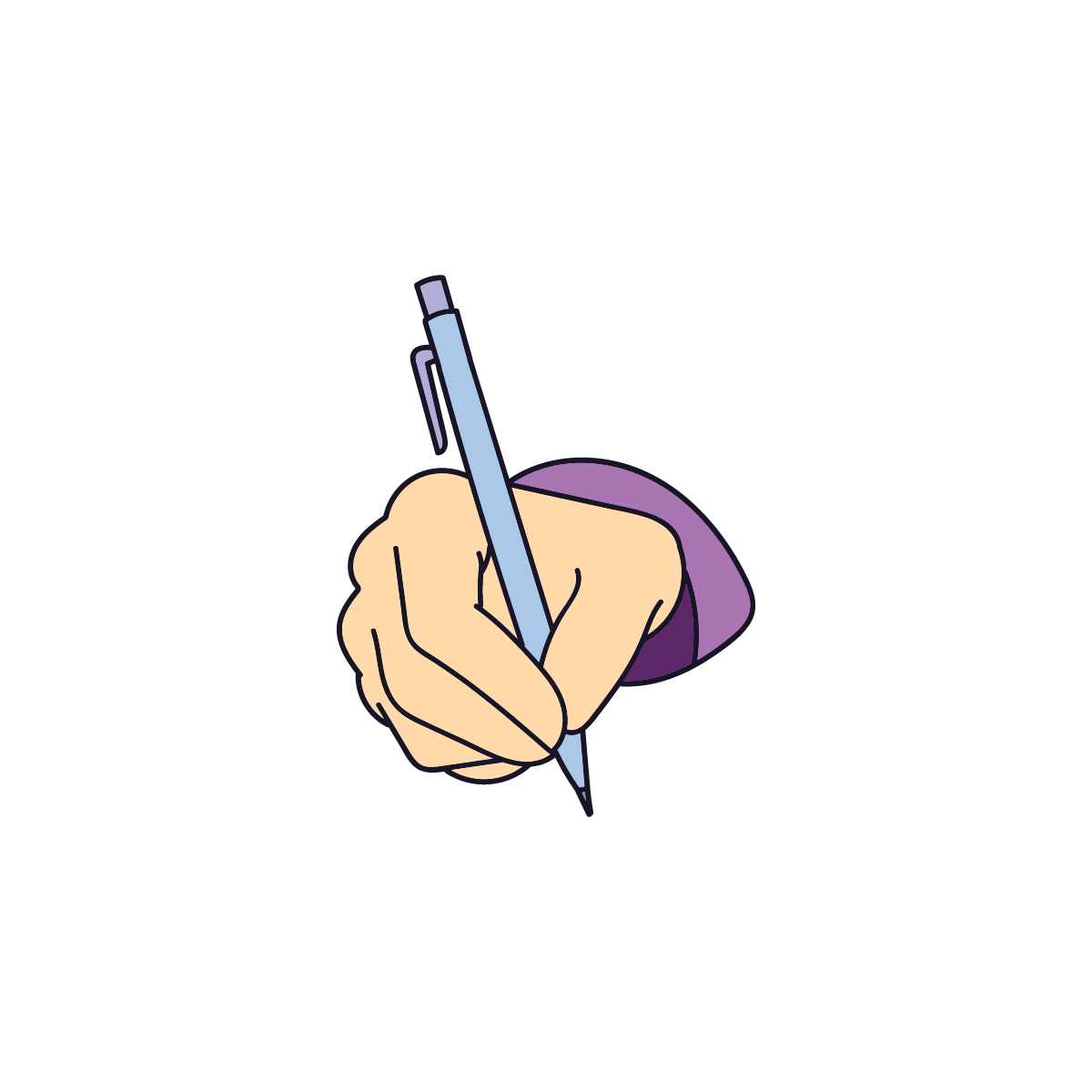 D
A
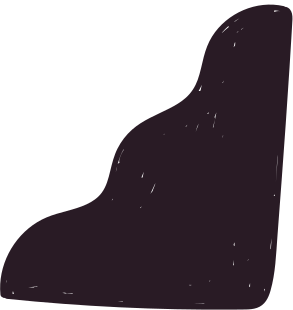 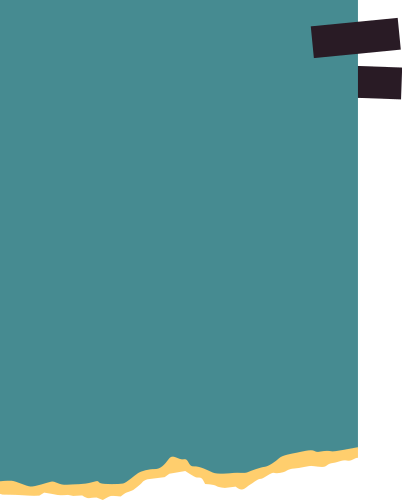 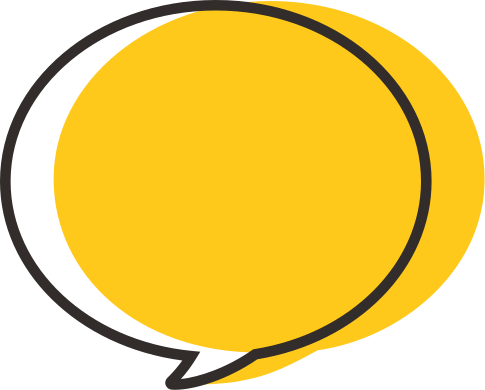 Luyện tập 2
Trong mặt phẳng tọa độ Oxy, cho hai điểm A(2; 1), B(3; 3).
a) Các điểm O, A, B có thẳng hàng hay không?
b) Tìm điểm M(x; y) để OABM là một hình bình hành.
Giải
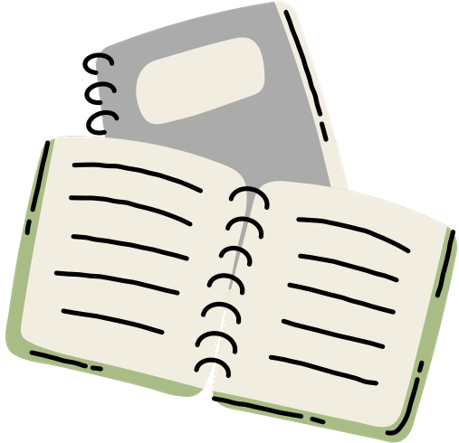 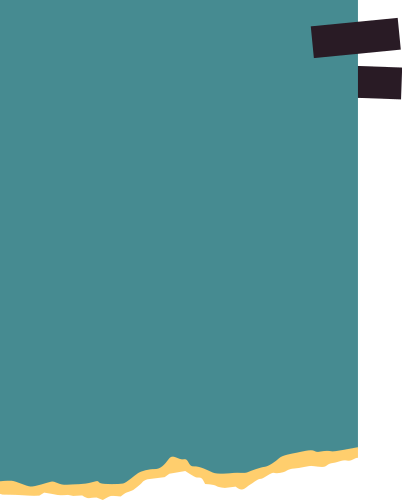 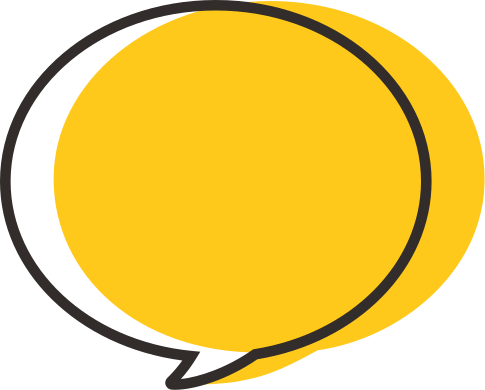 Luyện tập 2
Trong mặt phẳng tọa độ Oxy, cho hai điểm A(2; 1), B(3; 3).
a) Các điểm O, A, B có thẳng hàng hay không?
b) Tìm điểm M(x; y) để OABM là một hình bình hành.
Giải
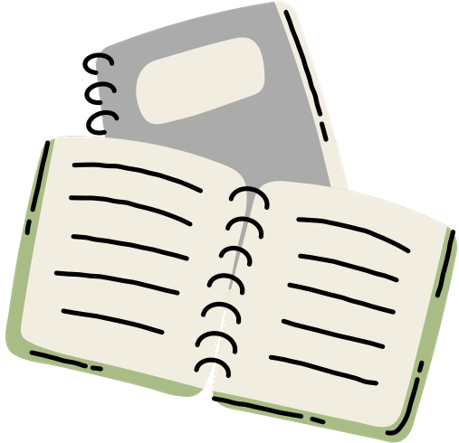 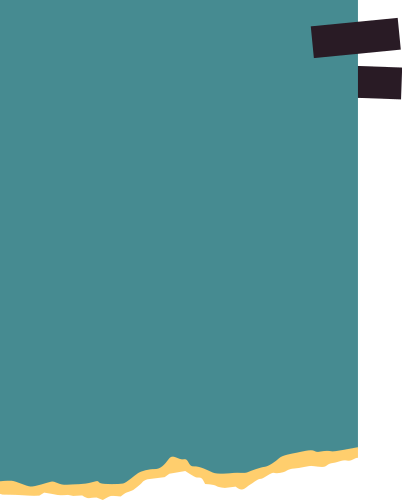 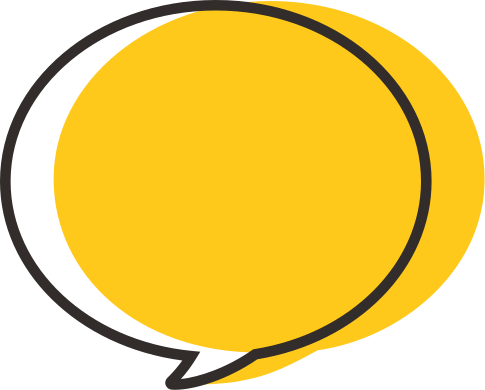 Ví dụ 4
Trong mặt phẳng tọa độ Oxy, cho ba điểm không thẳng hàng: A(1; 3), B(-2; 6), C(5; 1).
Tìm tọa độ trung điểm I của đoạn thẳng AB.
Tìm tọa độ trọng tâm G của tam giác ABC.
Giải
A
B
I

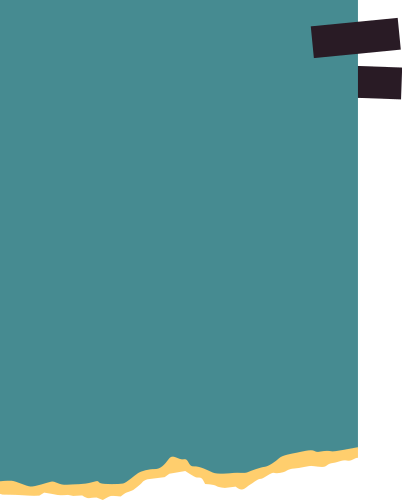 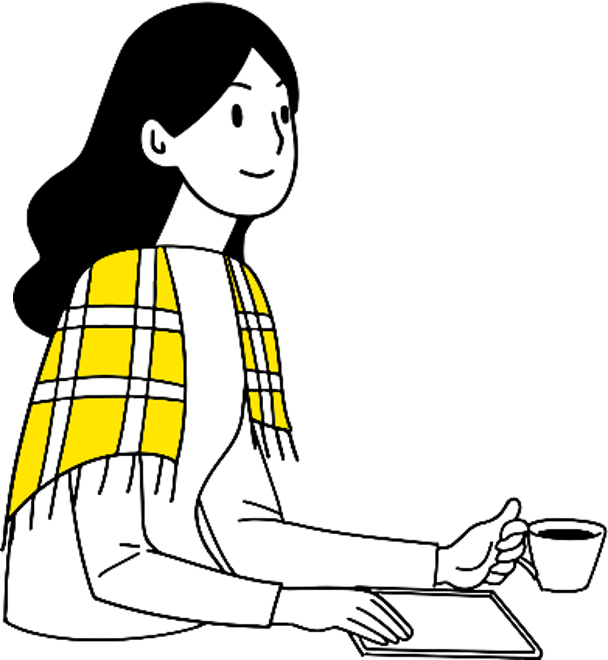 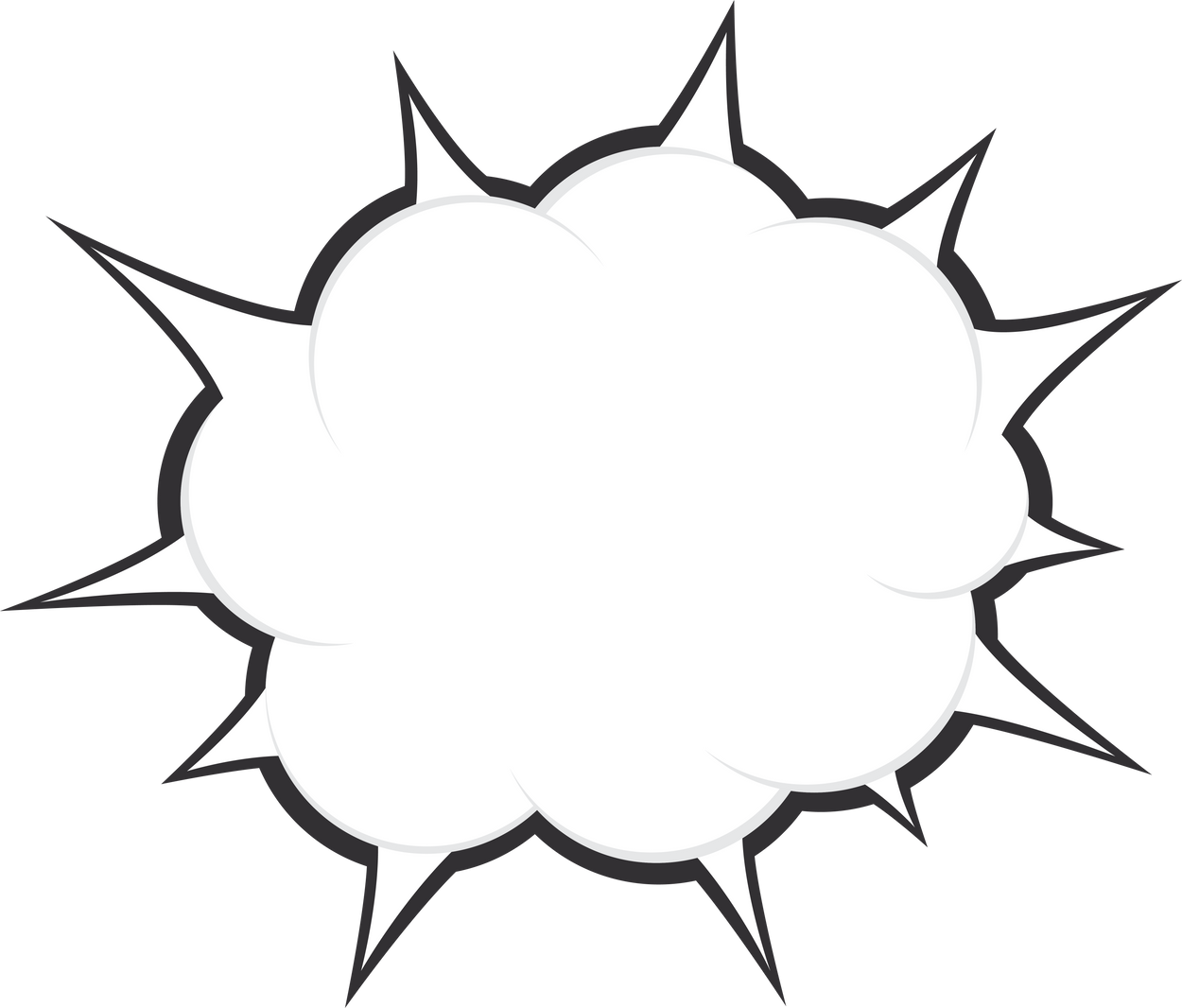 Chú ý
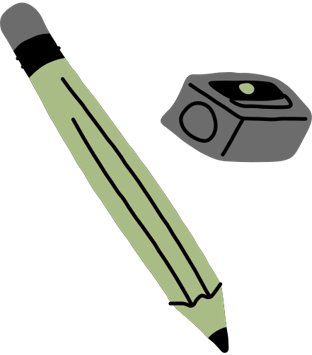 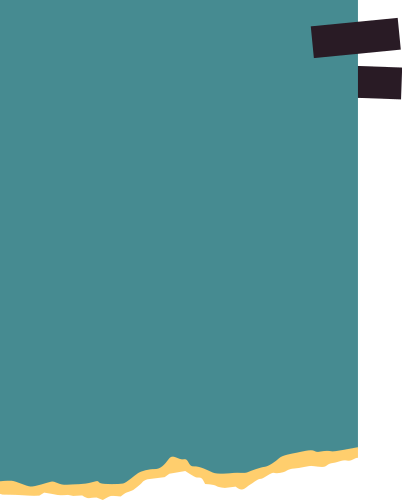 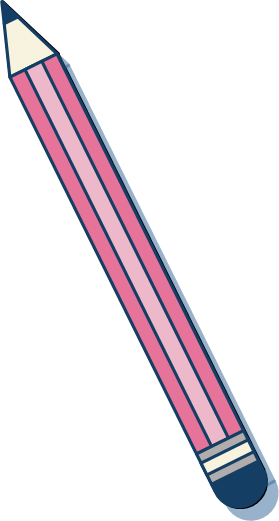 TIẾT 3: VẬN DỤNG VÀ BÀI TẬP
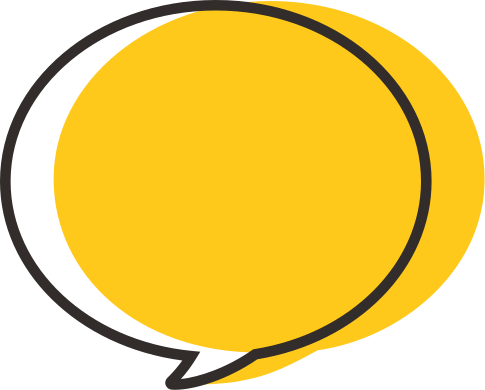 Giải
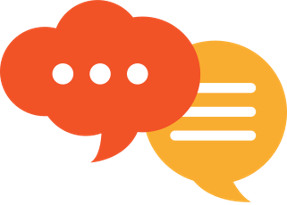 HS thảo luận nhóm đôi, hoàn thành Vận dụng.
Vận dụng
Từ thông tin dự báo bão được đưa ra ở đầu bài học, hãy xác định tọa độ vị trí M của tâm bão tại thời điểm 9 giờ trong khoảng thời gian 12 giờ của dự báo.
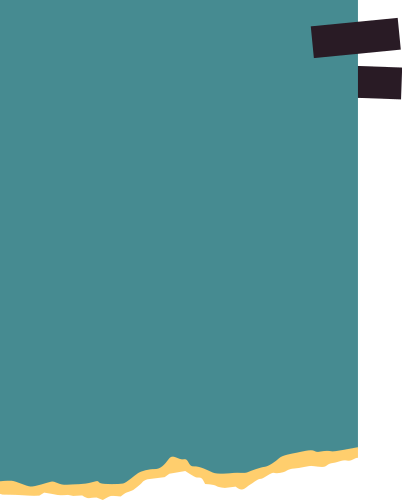 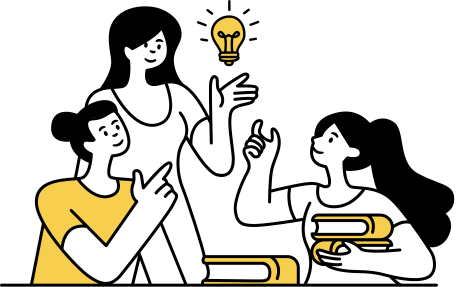 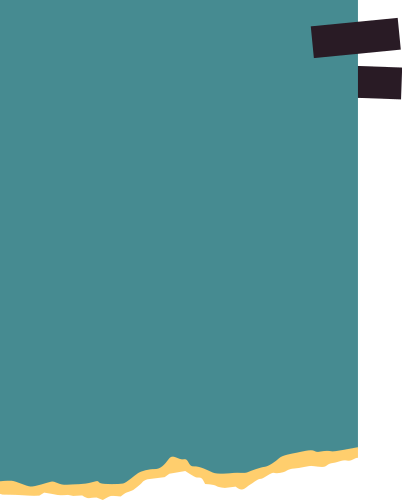 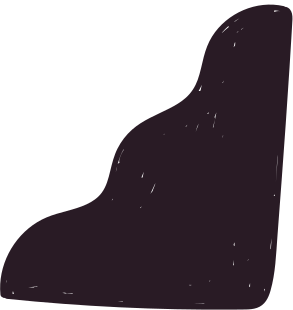 LUYỆN TẬP
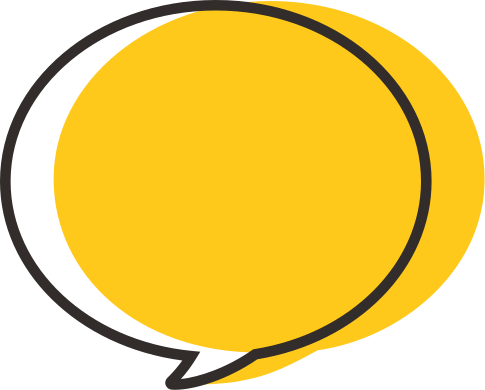 Giải
Bài 4.16 (SGK-tr65): Trong mặt phẳng tọa độ Oxy, cho các điểm M(1; 3), N(4; 2).
a) Tính độ dài của các đoạn thẳng OM, ON, MN.
b) Chứng minh rằng tam giác OMN vuông cân.
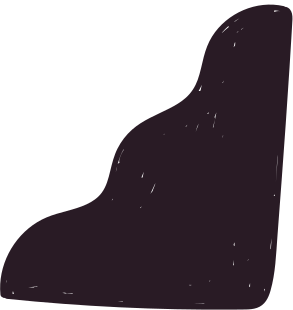 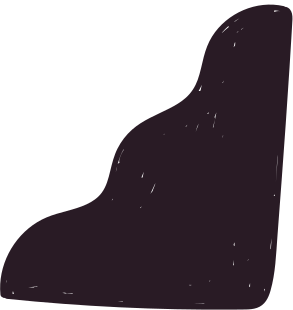 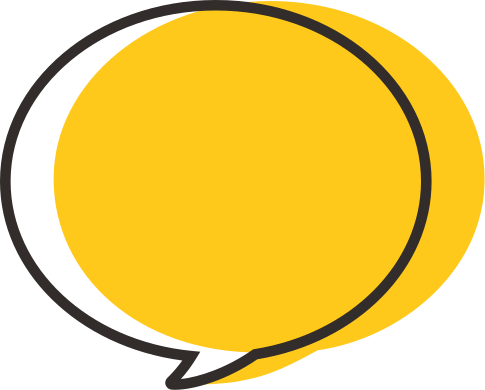 Giải
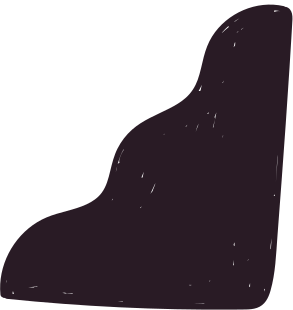 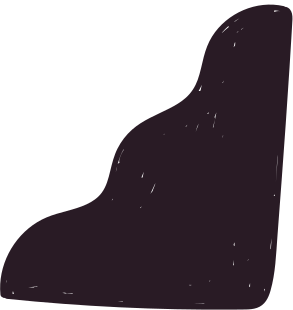 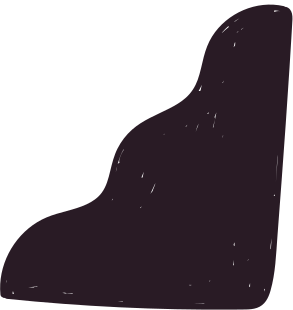 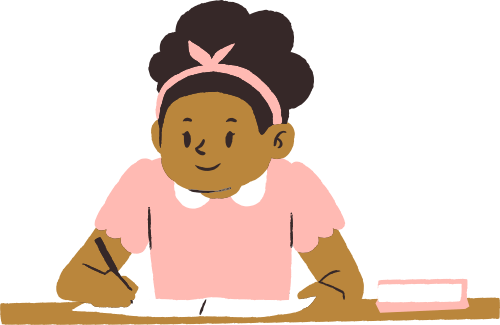 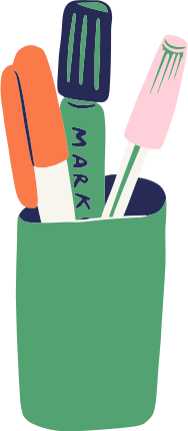 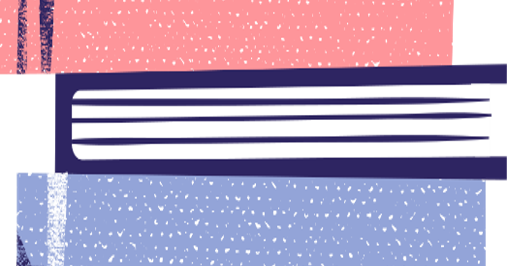 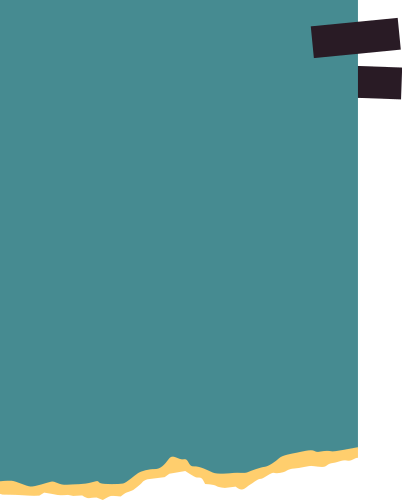 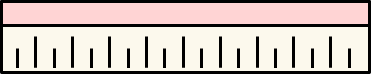 Bài 4.18 (SGK - tr65): Trong mặt phẳng tọa độ Oxy, cho các điểm A(1; 3), B(2; 4), C(-3; 2).
a) Hãy giải thích vì sao các điểm A, B, C không thẳng hàng.
b) Tìm tọa độ trung điểm M của đoạn thẳng AB.
c) Tìm tọa độ trọng tâm G của tam giác ABC.
d) Tìm điểm D(x; y) để O(0; 0) là trọng tâm của tam giác ABD.
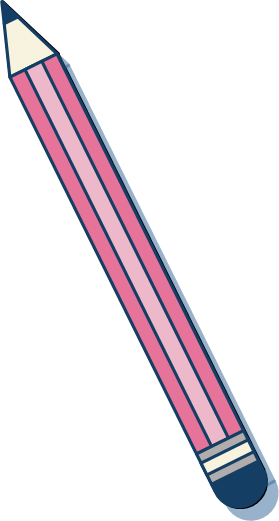 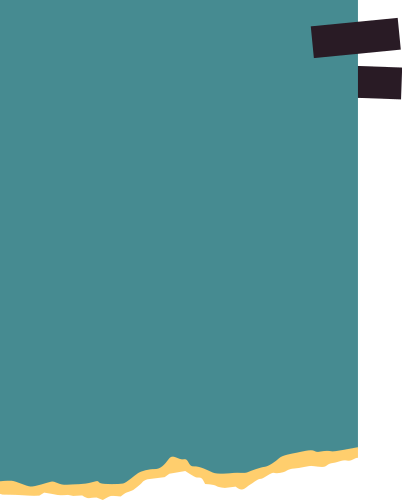 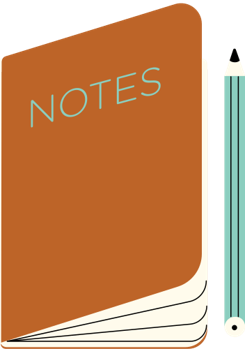 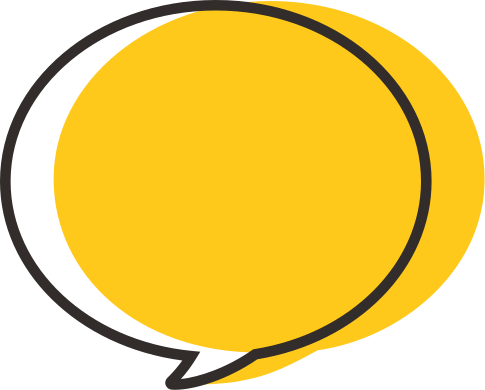 Giải
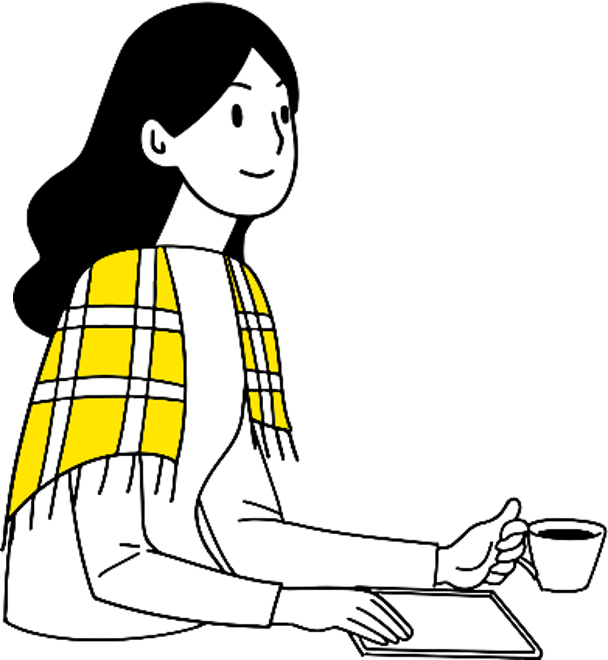 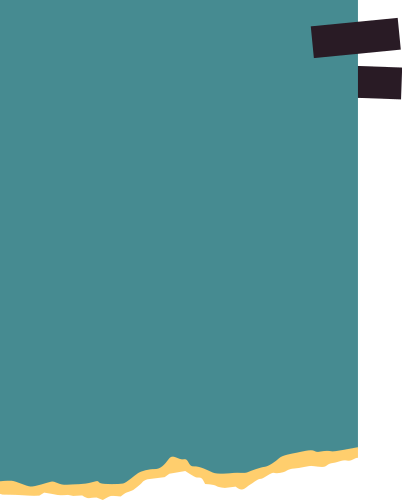 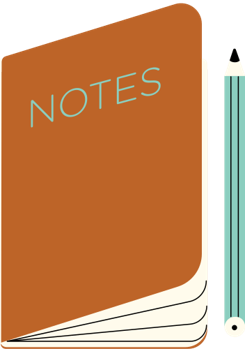 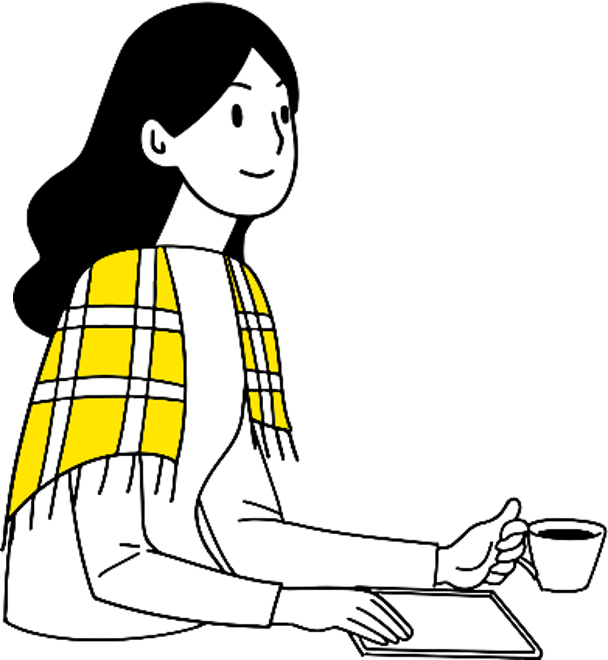 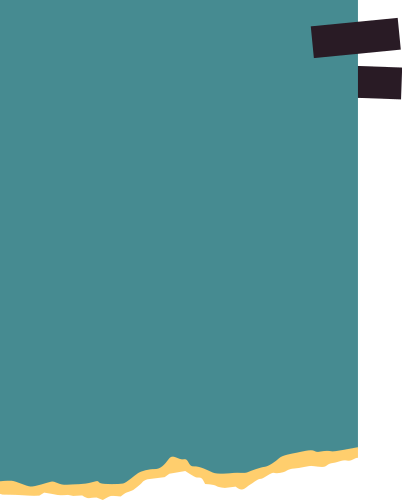 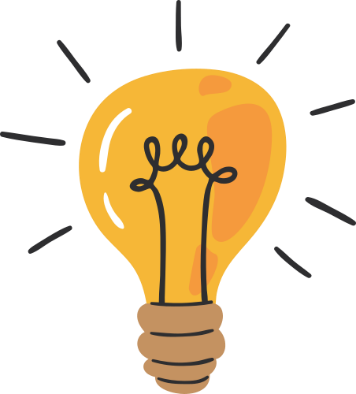 VẬN DỤNG
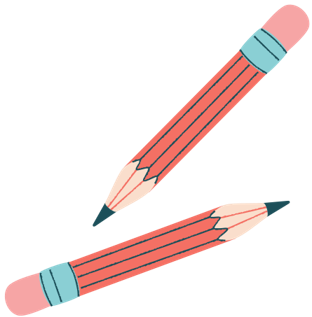 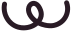 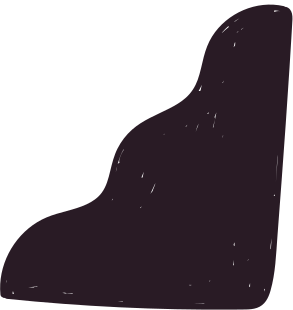 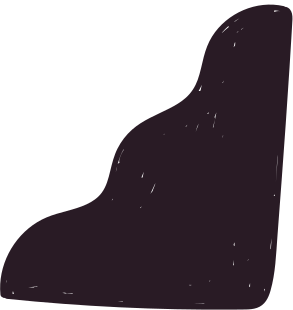 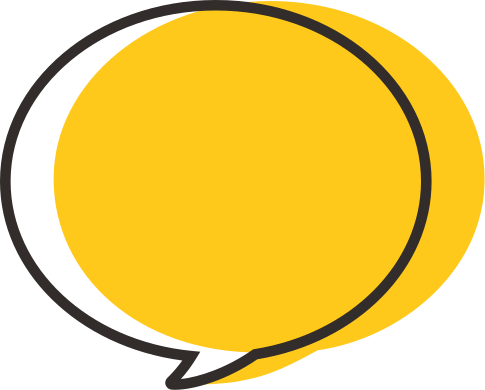 Giải
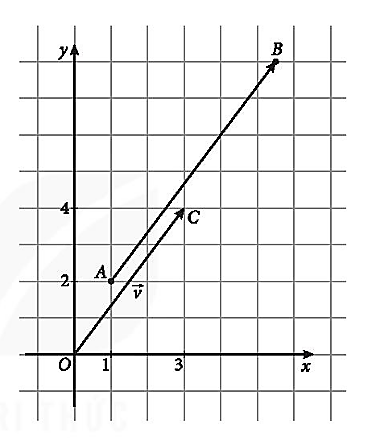 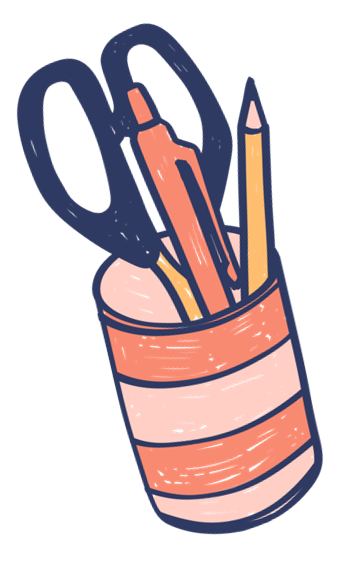 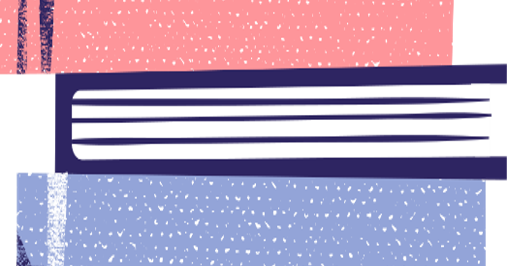 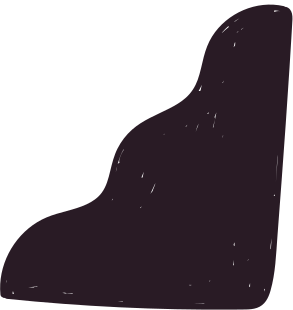 Bài 4.20 (SGK - tr65): Trong Hình 4.38, quân mã đang ở vị trí có tọa độ (1; 2). Hỏi sau một nước đi, quân mã có thể đến những vị trí nào?
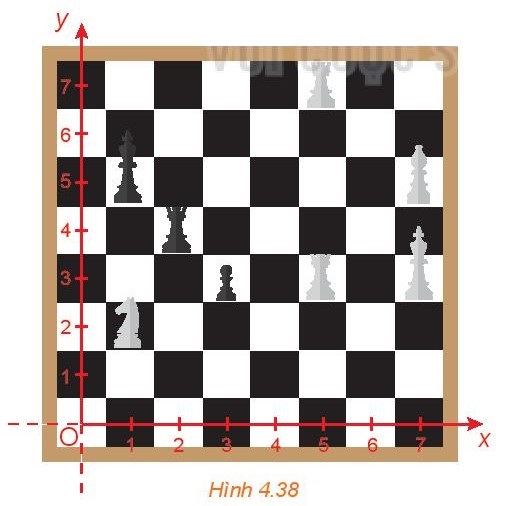 Giải
Quân mã đi theo hình chữ L: hoặc tiến1 ô rồi sang trái (hoặc phải) 2 ô, hoặc tiến 2 ô rồi sang trái (hoặc phải I ô).
Quân mã không bị cản bởi bất cứ quân nào trên đường đi; chỉ bị cản khi ô đích đến là quân cờ cùng màu.
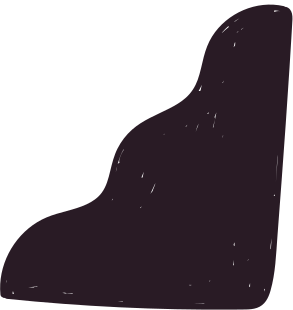 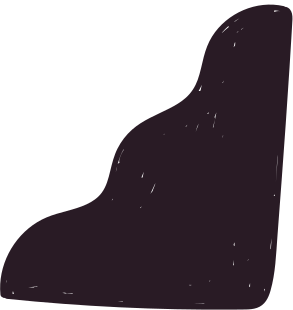 Bài 4.20 (SGK - tr65): Trong Hình 4.38, quân mã đang ở vị trí có tọa độ (1; 2). Hỏi sau một nước đi, quân mã có thể đến những vị trí nào?
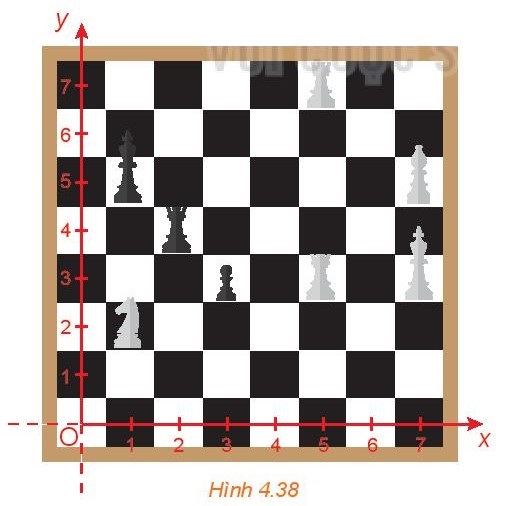 Giải
Vậy quân mã ở ô (1; 2) trên bàn cờ được phép di chuyển tới những ô (0; 0), (2;0), (3; 1), (3; 3), (2; 4) và (0; 4).
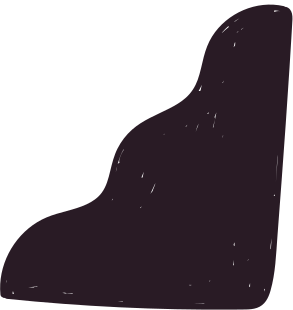 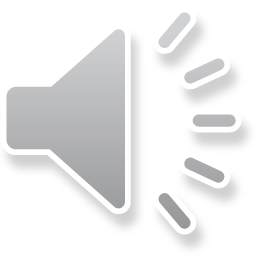 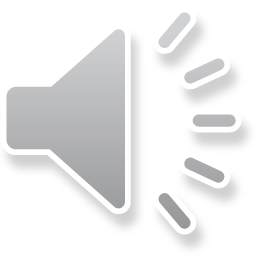 TRÒ CHƠI TRẮC NGHIỆM
C. -1
A. -3
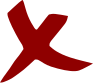 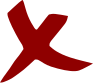 D. 1
B. 3
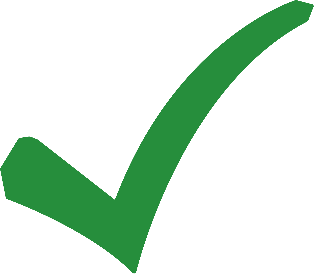 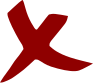 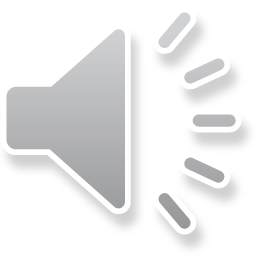 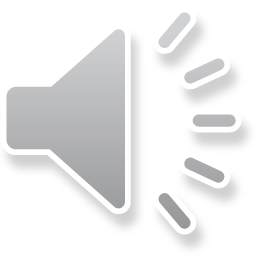 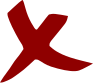 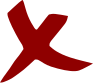 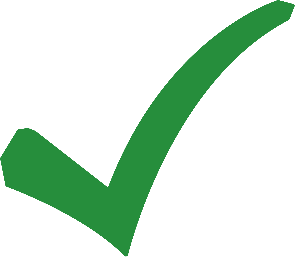 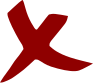 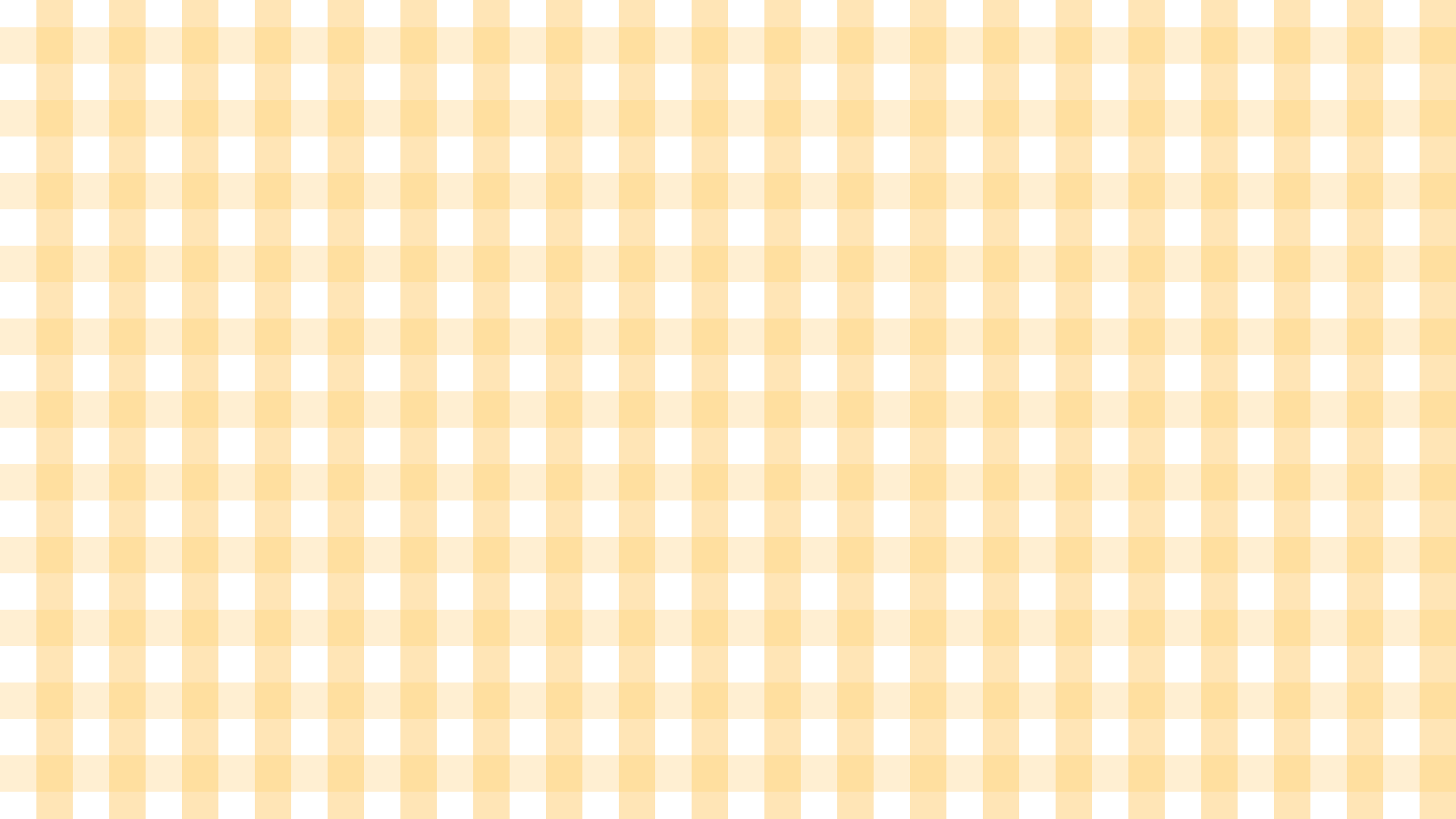 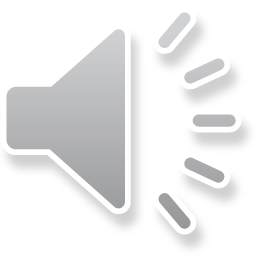 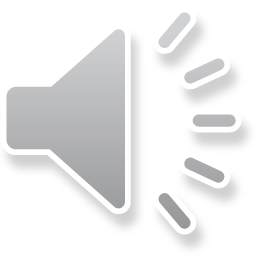 Câu 3: Trong hệ tọa độ Oxy, cho tam giác ABC có A(3; 5),  B(1; 2), C(5; 2). Tìm tọa độ trọng tâm G của tam giác ABC.
A. G(3; 3)
C. G(9; 9)
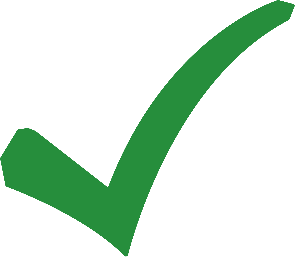 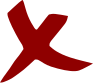 D. G(-3; -3)
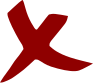 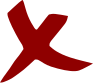 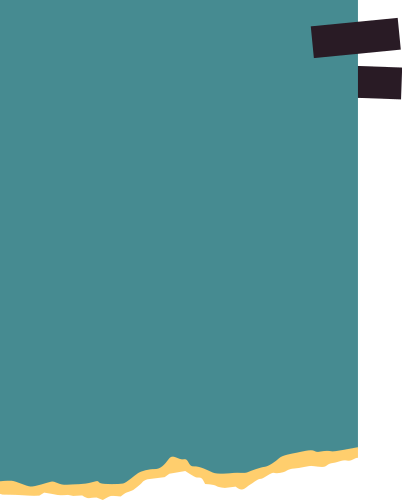 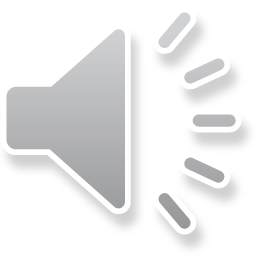 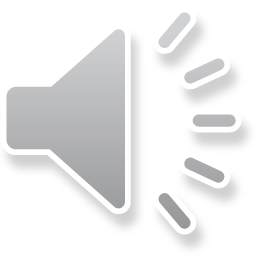 Câu 4: Cho tam giác ABC với A(3; -1), B(-4; 2), C(4; 3). Tìm D để ABCD là hình bình hành?
A. D(3; 6)
C. D(3; -6)
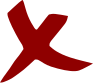 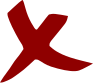 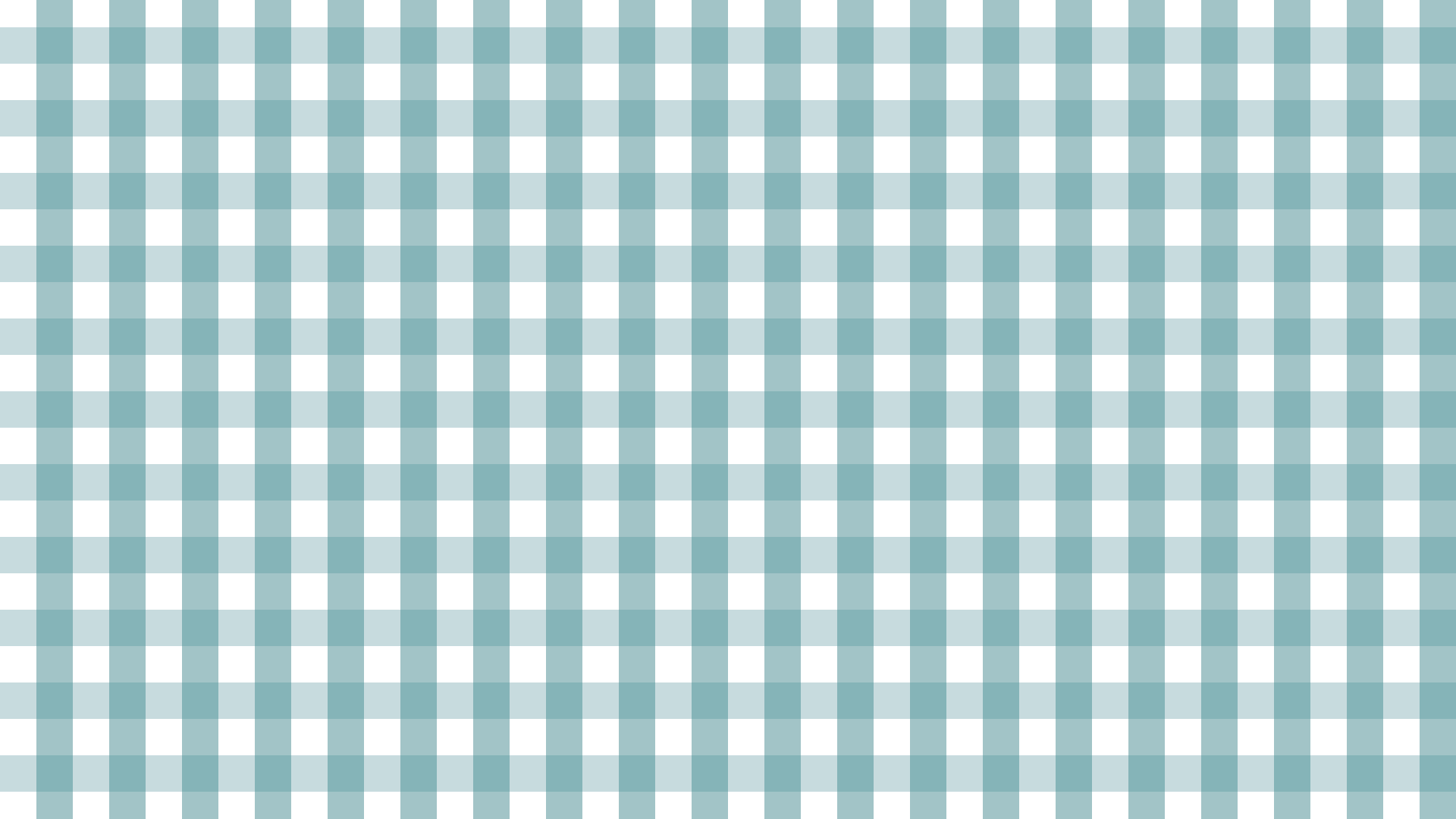 B. D(-3; 6)
D. D(-3; -6)
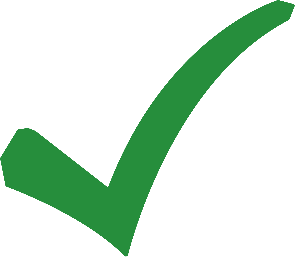 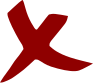 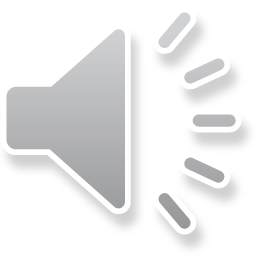 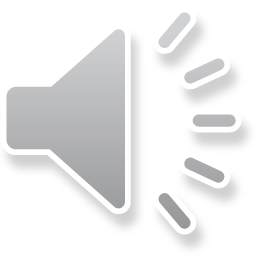 Câu 5: Trong mặt phẳng Oxy, cho A(m-1; -1), B(2; 2-2), C(m+3; 3). Tìm giá trị m để A, B, C là ba điểm thẳng hàng?
A. m = 1
C. m = 2
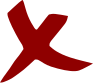 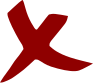 B. m = 3
D. m = 0
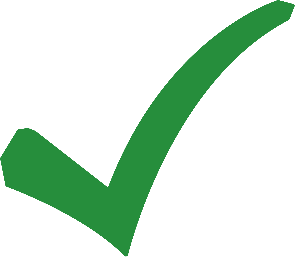 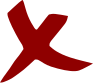 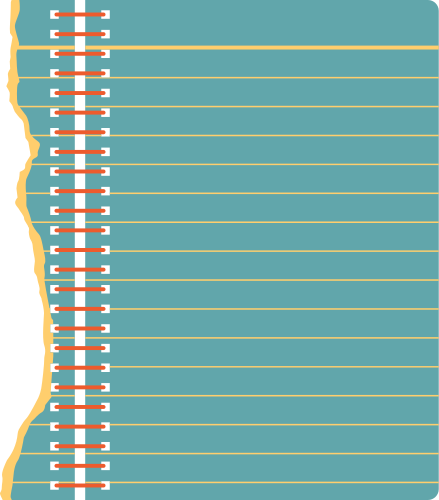 HƯỚNG DẪN VỀ NHÀ
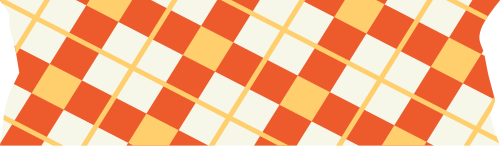 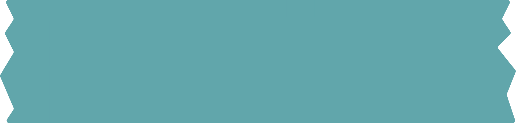 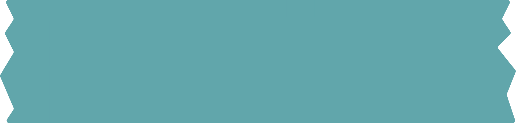 Chuẩn bị trước Bài 11. Tích vô hướng của hai vectơ
Ôn tập kiến thức đã học
Hoàn thành bài tập trong SBT
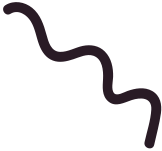 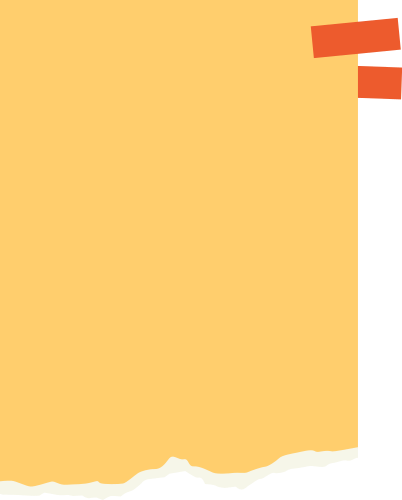 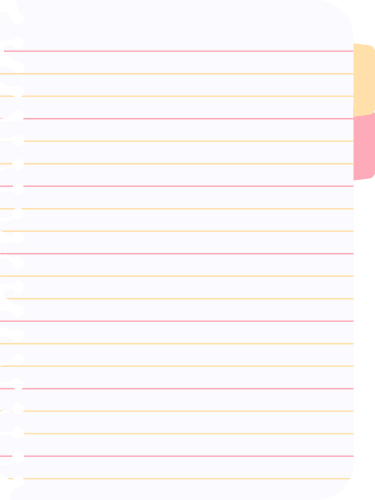 CẢM ƠN CÁC EM 
ĐÃ THEO DÕI BÀI GIẢNG!
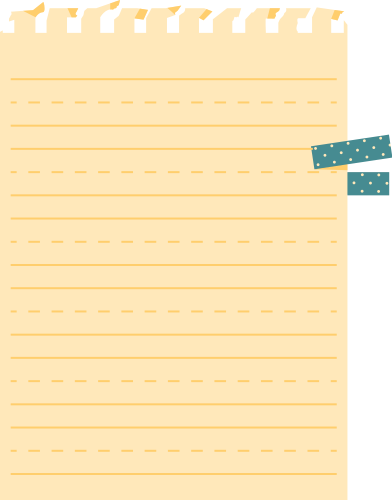 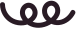 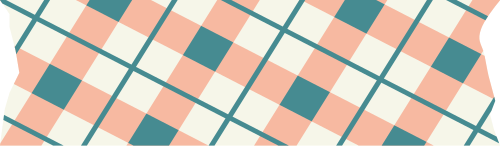